Конструктор уроков нового формата
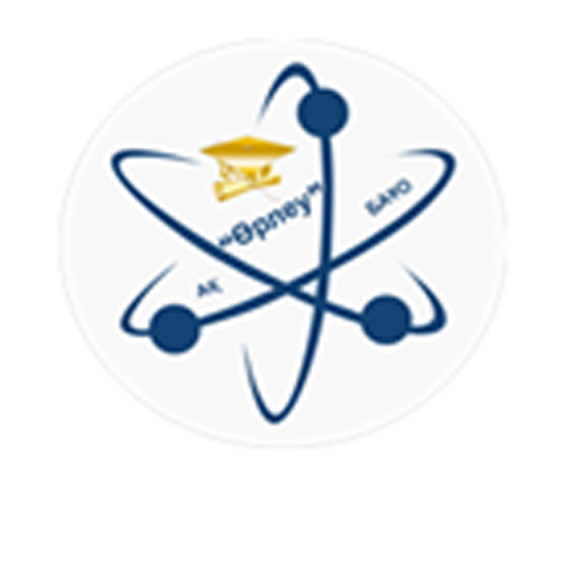 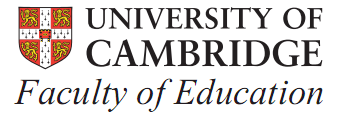 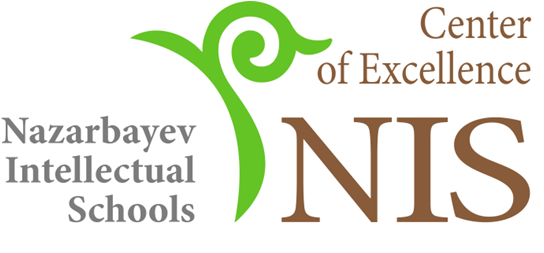 Филиал АО НЦПК «Орлеу» по Павлодарской области
Институт повышения квалификации
 педагогических работников
представляет
Электронный конструктор
 уроков нового формата
ДАЛЕЕ
Содержание
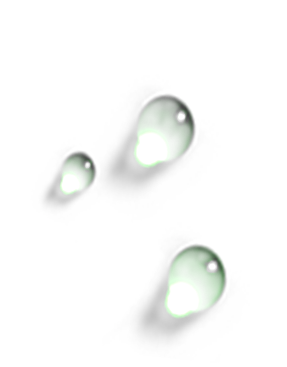 Краткая теория
1
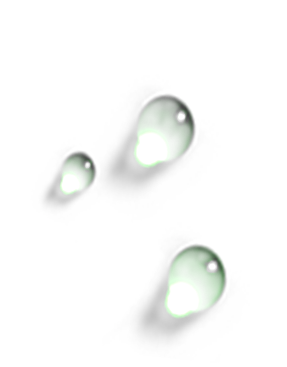 2
Этапы урока
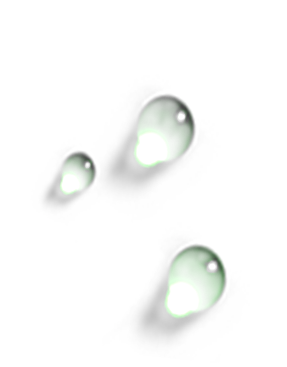 3
Оценивание для обучения
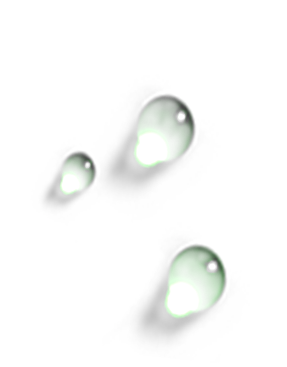 Работа с одаренными детьми
4
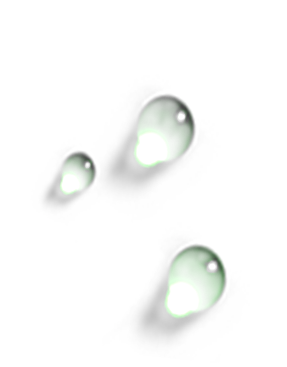 5
Домашнее задание
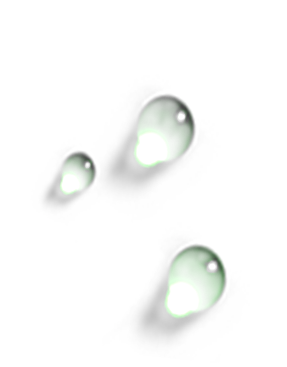 Использованная литература
6
Этапы урока
История развития информатики
1
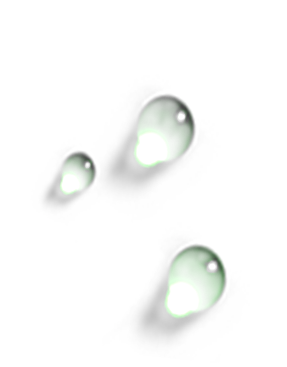 1
Мотивационный этап
2
Компьютерная графика
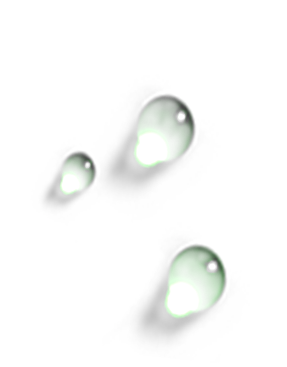 2
Операционный этап (новый материал)
Microsoft Word
3
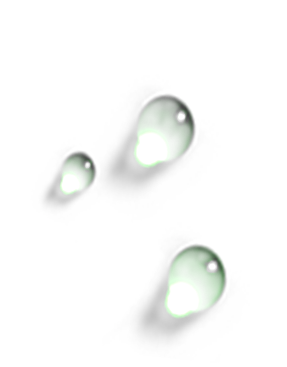 Рефлексивный этап
3
6
Microsoft Power Point
6
Краткая теория
МЕНЮ
ДАЛЕЕ
Сравнение структур
ДАЛЕЕ
МЕНЮ
Диагностика уровня мотивации
Имя____________________________
Я стараюсь учится потому, что…
1. – на уроке интересно
2. – заставляют родители
3. – хочу знать больше
4. – потому что хорошо работать
5. – доставить радость родителям
6. – не отстать от товарищей
7. – не опозорить свой класс
8. -в наше время нельзя быть незнайкой
9. – нравиться учитель
10. – люблю когда меня хвалят
ДАЛЕЕ
Определение барьеров в обучении
У меня есть проблемы в учебе потому, что…
1. Не всё понимаю на уроке
2. Меня отвлекают на уроке
3. Мне скучно на уроке
4. Не люблю предмет
5. Не успеваю дома готовить домашнее задание
6. Не хочу дома готовиться к урокам
7. Не нравится учитель
8. Не хочу учиться в этом классе
9. Мне просто лень
10. Не хочу учиться вообще
ДАЛЕЕ
Как дети учатся?
Дети учатся посредством ассоциаций, используя мнемонику, тренировочные упражнения,имитацию, инструкции, что способствует поэтапному формированию представлений и навыков. Ассоциативное обучение приводит к точному воспроизведению или запоминанию.
Дети учатся посредством формирования представлений или навыков через активные исследования: изучение, эксперимент, исследование под руководством, решение задач, раз­мышление. Конструктивистское обучение приводит к интеграции навыков и глубокомупониманию.
Дети учатся посредством формирования представлений и навыков, используя метод диа­лога: обсуждение, дебаты, сотрудничество, совместное построение знаний. Социально-конструктивистское обучение также приводит к интеграции навыков и глубокому пониманию.
Все подходы обращают внимание на:
активность учащегося;
конструктивистское приведение деятельности в соответствии с желаемыми результатами;
важность ответной реакции;
возможности консолидации (практика) и интеграции.
ДАЛЕЕ
МЕНЮ
Подготовка темы
Определите резерв времени. Если программа предусматривает 12 часов на тему, планируем пройти её за 10.
За время изучения темы мы трижды «прошиваем» учебный материал. Сначала обзор. Чтобы заинтересовать. Затем – основной «проход» материала. И наконец, сжатое повторение, в котором тема опять даётся цельно, но уже на ином уровне.
ТЕХНОЛОГИЯ
Шаг 1. БАЗОВЫЙ ЛИСТ
Готовим «Базовый лист контроля». В нём перечислены основные правила, понятия, формулировки и формулы, которые ОБЯЗАН знать каждый ученик.
Шаг 2. РЕКВИЗИТ
Планируем реквизит: наглядность, книги, эксперименты, опережающие домашние задания, творческие проекты для одаренных и т.п.
МЕНЮ
Подготовка темы (продолжение)
Шаг 3. УЧАСТИЕ УЧЕНИКОВ
Как будет организовано активное участие учеников? Например, какие проекты будут ими подготовлены?
Шаг 4. ОРГАНИЗАЦИЯ ПОВТОРЕНИЯ РАНЕЕ ИЗУЧЕННЫХ ТЕМ
На каких уроках и в какой форме организованно повторение?
Шаг 5. КОНТРОЛЬ
На каких уроках и в какой форме организован контроль.
Планируя тему, ставьте себе исследовательскую цель. Например, опробовать какой-то новый для себя приём. Это главный способ профессионального роста.
                                                  Пример планирования.                                      ДАЛЕЕ
МЕНЮ
Форма краткосрочного плана
МЕНЮ
Творческие принципы уроков нового формата
Отказ от шаблона в организации урока, от рутины и формализма в проведении.
Максимальное вовлечение учащихся класса в активную деятельность на уроке.
Не развлекательность, а занимательность и увлечение как основа эмоционального тона урока.
Поддержка альтернативности, множественности мнений.
Развитие функции общения на уроке как условие обеспечения взаимопонимания, побуждения к действию, ощущение эмоционального удовлетворения.
«Скрытая» (педагогически целесообразная) дифференциация учащихся по учебным возможностям, интересам способностям и склонностям.
Использование оценки в качестве формирующего (а не только результирующего инструмента).
МЕНЮ
ДАЛЕЕ
Теория Чиксентмихайи
Если учебная задача для ученика слишком легкая – он скучает, если слишком трудная – испытывает стресс и беспокойство, учителю надо стремиться чтобы ученик был в «потоке» то есть задачи были ему по силам, для этого учитель должен хорошо знать каждого ученика.
Навыки
МЕНЮ
ДАЛЕЕ
ТАКСОНОМИЯ МЫСЛИТЕЛЬНЫХ УМЕНИЙ БЛУМА
Таксономия Блума определяет способы классификации мыслительных умений, начиная  от  простейших учебных действий до самых сложных. Блум и его команда разработали иерархию мыслительных умений, в которой более высокие уровни мышления включают все познавательные умения нижележащих уровней.
ДАЛЕЕ
МЕНЮ
ТАКСОНОМИЯ МЫСЛИТЕЛЬНЫХ УМЕНИЙ БЛУМА
ДАЛЕЕ
МЕНЮ
Примеры заданий
ДАЛЕЕ
МЕНЮ
Эффективность запоминания
ДАЛЕЕ
МЕНЮ
Приемы активизации познавательной деятельности учащихся
приемы интенсификации
приемы визуализации учебной информации
приемы, направленные на формирование мыслительных умений высокого уровня (анализ, синтез, оценивание)
 интерактивные приемы
ДАЛЕЕ
МЕНЮ
Приемы визуализации учебной информации
с использованием графических схем можно представить весь проект целиком, увидеть выбранную проблему «с высоты птичьего полета»;
графика помогает наглядно и понятно для себя и других слушателей (а впоследствии для реальных учеников) представить структуру проекта; 
когда информация представлена графически, легче генерировать новые идеи (а это полезно и для преподавателя, и для учащихся);
повышается мотивация, окружающим легче воспринимать идеи проекта:  человеческого мозгу всегда нужны графические образы;
с использованием схем можно «пораскачивать»  свое мышление, сделать его более гибким, подвижным, избавиться от зашлакованности, стереотипов, догматическое мышление превратить в критическое;
на графической схеме хорошо виден путь от общего к частному  и обратный путь снизу вверх.
ДАЛЕЕ
МЕНЮ
Мотивационный этап
Цель: Создание мотивации у учащихся, включение в активный познавательный процесс всех учеников.
Учитель может показать видеоролик для побуждения к размышлению, задать проблемный вопрос, рассказать о жизненной ситуации, показать загадочный рисунок или фото, попросить объяснить схему.
ДАЛЕЕ
МЕНЮ
Меню мотивационного этапа
Зарядки-бодрячки
Игры на сплочение
Стратегии и приемы
ДАЛЕЕ
МЕНЮ
Игры на сплочение
Театр «Кабуки»
Самолетик с девизом
Солнце светит на того, кто….
Слепой паровозик
Лучший танец-Лабада
Поверь в мечту
Круг радости
Я люблю….
Мы-уникальные
ДАЛЕЕ
МЕНЮ
“Театр Кабуки” (20 мин)
Участники делятся на 2 команды. Команды договариваются, кого будут изображать: принцессу, дракона или самурая.
Ведущий показывает командам характерные движения для принцессы, дракона, самурая.
Принцесса: кокетливо делает реверанс; дракон: с устрашающим видом, поднимая руки вверх, шагает вперед; самурай: делает движение взмаха саблей. После того, как команды выбрали себе роль, ведущий сообщает:
“Принцесса очаровывает самурая. Самурай убивает дракона. Дракон съедает принцессу”. Затем команды выстраиваются в 2 шеренги друг напротив друга и по команде ведущего характерным движением показывают роль, которую выбрали.
По одному очку получает команда, чья роль оказывается наиболее выгодной.
Например: Принцесса и самурай (1 очко получает принцесса, потому, что она его очаровывает).Самурай и Дракон (1 очко получает самурай, потому, что он его убивает).Дракон и Принцесса (1 очко получает дракон, потому, что он съедает принцессу).Принцесса и Принцесса, Дракон и Дракон, Самурай и Самурай (никто не получает очка).
Побеждает та команда, которая набрала, больше баллов
ДАЛЕЕ
МЕНЮ
Самолетик с девизом
Цель:  
Лучше узнать друг друга, развитие критического мышления
Организация: 
Стандартная рассадка группы с пространством для движения и обсуждения. 
Как это работает:
Каждый пишет на листочке бумаги свой девиз. Складывает самолетик и запускает. Тот, возле кого приземлится самолетик, подбирает, читает и отгадывает автора.
ДАЛЕЕ
МЕНЮ
Солнце светит на того, кто
Цель:  
Создание благоприятного психологического климата
Организация: 
Ученики садятся в круг на стулья
Как это работает: Ведущий говорит «Солнце светит на кого, кто сегодня сделал домашнее задание, (кто в белой рубашке, кто любит плавать и т.д.). Те, кто считает, что к ним это относится, и ведущий, перебегают и садятся на другие стулья. Кому стула не досталось –становятся ведущими тренинга.
ДАЛЕЕ
МЕНЮ
Слепой паровозик
Цель:  
Почувствовать, что все мы зависим друг от друга. Что нужно доверять друг другу.
Организация: 
Ученики становятся в тройки: первый –закрывает глаза, второй –гудит, если есть препятствие, третий берет первого за локти и рулит.
Как это работает: Ведущий говорит «Запомните свои ощущения». По команде все начинают двигаться. Через 2-3 минуты меняются местами ученики в тройках и тренинг продолжается, пока все участники не побудут во всех ролях. После этого организуется обсуждение впечатлений.
ДАЛЕЕ
МЕНЮ
Танец «Лабада»
Цель:  
Создание благоприятного психологического климата
Организация: 
Организуется общий круг. Если участников много –возможно два круга.
Как это работает: Ведущий говорит: «Наши руки хороши? Хороши! А локти лучше! Все берут друг друга за локти (потом- плечи, талию, бедра, колени и так далее) и движутся по кругу в хороводе обняв друг друга за локти. Все хором приговаривают:«Танцуй, да-да-да, веселей, да-да-да, этот самый лучший тане, этот тане лабада!»
ДАЛЕЕ
МЕНЮ
Поверь в мечту
Цель:  
Создание благоприятного психологического климата
Организация: 
У ведущего имеется «заветная шкатулка»
Как это работает: Ведущий говорит «Напишите свою главную мечту. Свободно передвигаясь по аудитории, находите собеседника, предлагаете прочитать, и спрашиваете: «Что нужно для этого сделать? Кто может помочь в осуществлении мечты?»
ДАЛЕЕ
МЕНЮ
Круг радости
Цель:  
Создание благоприятного психологического климата
Организация: 
Участники становятся в круг
Как это работает: Ведущий говорит «Повернитесь к соседу и пожелайте ему всего хорошего на сегодняшний день и пожмите руку». Поменяйте соседа и повторите действие. Варианты: все берутся за руки и по очереди желают сразу всему классу.
ДАЛЕЕ
МЕНЮ
Я люблю….
Цель:  
Создание благоприятного психологического климата
Организация: 
Пространство для свободного передвижения и обсуждения
Как это работает: Ведущий говорит «Найдите тех, кто любит тоже, что и вы. Объединитесь в группу по интересам, расскажите интересный факт из своей жизни связанный с вашим увлечением.» После этого проводится общее обсуждение и обмен впечатлениями, что удивило больше всего в рассказах одноклассников.
ДАЛЕЕ
МЕНЮ
Мы-уникальные
Цель:  
Осознание уникальности и индивидуальности каждого человека
Организация: 
Ведущий раздает участникам салфетки.
Как это работает: Ведущий говорит «Точно следуйте моим инструкциям. Сложите салфетку пополам, поверните ее и еще раз сложите пополам. Оторвите верхний уголок и нижний. Сложите салфетку еще раз и сделайте отверстие посередине. Разверните салфетку. Посмотрите на салфетки других. Есть похожие? Нет! Значит, мы все имеем уникальное мышление.
ДАЛЕЕ
МЕНЮ
Мотивационный этап
Игры на сплочение
Ассоциативный ряд 
Тестовая проверка
Спроси у товарища
Составь план
Найди ошибку
Идеальный опрос
Игра в случайность
Тренировочный опрос
Отсроченная отгадка
Учебная драма
Удивляй
Практичная теория
Фантастическая добавка
Эстафета ответов
Цепочка ответов
Цепочка признаков
Жокей и лошадь
Ромашка Блума
Удивительное рядом
Технологическая карта
Стенд «Сегодня на уроке»
Гипотеза
Корзина идей
Ложная альтернатива
Сделай шаг!
Необъявленная тема
МЕНЮ
ДАЛЕЕ
Ассоциативный ряд
Цель:  
Ученики освежают опорные знания по изучаемой теме.
Организация: 
На интерактивной доске или стене проецируется видеоролик с интересными фактами или событиями по теме урока, или презентация с видеорядом по теме.
Как это работает: 
Вопрос: Какие ассоциации возникли у вас после просмотра… Обсуждение, возможно выброс на доску идей и формулировок.
Тестовая проверка опорных знаний
Цель:  
Ученики сами оценивают степень своей подготовки и сообщают об этом учителю и/ или заносят оценку в оценочный лист.
Организация: 
Стандартная рассадка группы за персональными компьютерами или ноутбуками (или флипчарт с тестовыми вопросами и скрытыми ответами для самопроверки).
Как это работает: Учащиеся в ходе тестирования выясняют, какие у них есть пробелы по теме и планируют их восполнение в ходе урока. Учитель помогает организовать работу по коррекции знаний в группах со схожими пробелами в обучении.
«Спроси у товарища»
Цель:  
Ученики сами оценивают степень своей подготовки, а  учитель судит об этом по качеству вопросов, которые придумывают ученики друг для друга.
Организация: 
Учащиеся становятся в круг на свободном пространстве классной комнаты.
Как это работает: 
Ученик задает вопрос и затем выбирает партнера для ответа-ему бросает мяч или мягкую игрушку. Ученик, поймав мяч и ответив на вопрос, сам формулирует новый вопрос по теме и бросает мяч кому захочет. Если ответить не может, то мяч бросает другому ученику. Право задать вопрос получает лишь тот, кто правильно отвечает.
«Составь план»
Цель:  
Ученики сами оценивают степень своей подготовки к уроку, учитель оценивает их формативно, по  качеству составленного плана.
Организация: 
Стандартная рассадка группы с пространством для движения и обсуждения. 
Как это работает: 
Учитель предлагает учащимся составить план рассказа опорных знаний по теме урока. И обсудить в парах с товарищем. Можно провести взаимооценку (каждый выставит в оценочный лист оценку товарищу за опорные знания).
Найди ошибку
Цель:  
Ученики совершенствуют навыки критического мышления
Организация: 
Учитель готовит флипчарт или презентацию с материалом опорных знаний по теме и умышленно допускает ошибки.
Как это работает: 
Вопрос: Кто видит неточность в учебном материале? Обоснуйте, почему?
Идеальный опрос
Цель:  
Ученики сами оценивают степень своей подготовки и сообщают об этом учителю.
Организация: 
Стандартная рассадка группы с пространством для движения и обсуждения. 
Как это работает: 
Вопрос: кто сегодня чувствует себя готовым на «5»? (ученики поднимают руки.) На «4»? На «3»? Спасибо…
ДАЛЕЕ
МЕНЮ
Игра в случайность
.
Цель: Учитель вводит в урок элементы случайного выбора для того, чтобы вызвать интерес  у учащихся
Организация: 
Стандартная рассадка группы с пространством для движения и обсуждения. 
Как это работает: Это могут быть: рулетка, игральные кости, монетка (орёл или решка), жеребьёвка и даже бумажный самолётик – в кого попадёт. Разыгрываются вопросы, домашние задания, упражнения, темы для повторения и многое другое.
ДАЛЕЕ
МЕНЮ
Тренировочный опрос
Цель:  Учитель проводит взаимоопрос, что способствует выработке навыков саморегуляции у учащихся
Организация: 
Класс разбивается на 2 группы по рядам-вариантам. 
Как это работает: Учитель задаёт вопрос. На него отвечает первая группа. При этом каждый ученик отвечает своему соседу по парте – ученику второй группы. Затем на этот же вопрос отвечает учитель или сильный ученик. Ученики второй группы, прослушав ответ, сравнивают его с ответом товарища и выставляют ему оценку или просто плюс или минус. На следующий вопрос учителя отвечают ученики второй группы, а ребята первой их прослушивают и оценивают.
ДАЛЕЕ
МЕНЮ
Отсроченная отгадка
Цель:  
Совершенствование навыков критического мышления
Организация: 
Стандартная рассадка группы с пространством для движения и обсуждения. 
Как это работает: А) В начале урока учитель даёт загадку (удивительный факт), отгадка к которой будет открыта на уроке при работе над новым материалом.
Б) Загадку (удивительный факт) дать в конце урока, чтобы начать с неё следующие занятия.
МЕНЮ
ДАЛЕЕ
Учебная драма
Цель:  
Раскрыть творческий потенциал учеников, совершенствовать навыки ассоциативного мышления
Организация: 
Стандартная рассадка группы с пространством для движения и представления
Как это работает: Разыгрывается сценка на проблемную тему. В процессе подготовки сценки происходит столкновение мнений, представлений, кристаллизуется понимание проблемной ситуации.
ДАЛЕЕ
МЕНЮ
Удивляй
Цель:  
Совершенствование навыков критического мышления
Организация: 
Стандартная рассадка группы с пространством для движения и обсуждения. 
Как это работает: Учитель находит такой угол зрения, при котором даже обыденное становится удивительным. Можно использовать неожиданные предметы для наглядного представления информации.
ДАЛЕЕ
МЕНЮ
Практичная теория
Цель:  
Совершенствование навыков критического мышления
Организация: 
Стандартная рассадка группы с пространством для движения и обсуждения. 
Как это работает: Введение в теорию учитель осуществляет через практическую задачу, полезность решения которой очевидна ученикам и предлагает ученикам разработать варианты решения этой практической задачи.
МЕНЮ
ДАЛЕЕ
Фантастическая добавка
Цель:  
Совершенствование навыков критического мышления
Организация: 
Стандартная рассадка группы с пространством для движения и обсуждения. 
Как это работает: Учитель дополняет реальную ситуацию фантастикой. Или предлагается группам написать фантастический рассказ по учебной теме.
МЕНЮ
ДАЛЕЕ
Эстафета ответов
Цель:  
Ученики сами оценивают степень своей подготовки, а  учитель судит об этом формативно.
Организация: 
Учащиеся становятся в круг на свободном пространстве классной комнаты.
Как это работает: 
Учитель задает вопрос. Ученик начинает отвечать, по хлопку учителя продолжает следующий, потом может дополнить еще один ученик, учитель задает следующий вопрос и так, пока все опорные знания не будут актуализированы.
Цепочка признаков
Цель:  
Актуализация знаний учащихся о признаках тех объектов, которые включаются в работу. Формирует умение описывать объект через имена и значения признаков;  определять по заданным частям модели скрытые части; умение составлять внутренний план действий. 
Организация: Стандартная рассадка группы с пространством для движения и обсуждения. 
Как это работает:
1-й ученик называет объект, связанный с темой урока и его признак,
2-й называет другой объект с тем же значением указанного признака и другой признак,
3-й называет свой объект по аналогичному признаку и новый признак и т. п., до тех пор, пока находится кто-то, способный продолжить цепочку.
Жокей и лошадь
Цель:  
Ученики совершенствуют навыки саморегуляции.Форма коллективного обучения. Автор - А.Каменский. 
Организация: 
Учитель готовит карточки. Класс делится на две группы: «жокеев» и «лошадей». Первые получают карточки с вопросами, вторые – с правильными ответами. 
Как это работает: Каждый «жокей» должен найти свою «лошадь». Эта игра применима даже на уроках изучения нового материала. Самая большая сложность– необходимость всему коллективу учащихся одновременно ходить по классу, это требует определённой сформированности культуры поведения.
Ромашка Блума
Цель:  
Совершенствование навыков критического мышления.
Организация: Учитель заранее готовит Ромашку Блума с 6 типами вопросов по теме урока или предлагает ученикам самим сформулировать  вопросы по теме.
Как это работает: Учеников приглашает учитель к доске, они выбирают вопрос, отрывают с ромашки и на обороте его читают. Или на лицевой стороне вопрос, а на обороте модельный ответ.
Простой вопрос – «Назовите…» "Что?", "Когда?", "Где?", "Как?". 
Уточняющий-  «Уточните понятие…»
Практический вопрос- «Как решить данную задачу?» Где можно увидеть в жизни…
Интерпретирующий вопрос- Обычно начинается 
со слова «Почему?»
Оценочный вопрос- «Дайте оценку явлению, событию, факту…»
Творческий вопрос- Содержит формулу
 будущего «Если бы….»
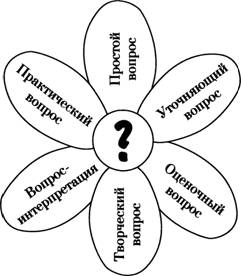 Удивительное рядом!
Цель:  
Включить учащихся в активную мыследеятельность с первых минут урока.
Организация: 
 Учитель начинает урок с противоречивого факта, который трудно объяснить на основе имеющихся знаний.
Как это работает: Пример.Физика. Тема урока «Теплопередача». До начала урока на окно поставить графин с водой, а перед входом учащихся развернуть его противоположной стороной. Попросить детей потрогать графин рукой и объяснить, почему сторона графина, повернутая к солнцу холодная, а противоположная – теплая.
Технологическая карта
Цель:  
Ученики совершенствуют навыки саморегуляции
Организация: 
Учитель готовит технологическую карту урока и раздаточные материалы.
Как это работает: 
Информирование
Планирование
Решение
Проведение
Контроль
Оценивание
Все эти 6 шагов выполняются самим учеником.
Стенд «Сегодня на уроке»
Цель:  
Ученики совершенствуют навыки саморегуляции
Организация: 
Учитель готовит интересные факты или загадочные события на стенде, которые активизируют познавательный интерес учеников.
Как это работает: 
Ученики на перемене ознакомившись с материалами, представленными на стенде озвучивает свои версии темы и цели урока.
Корзина идей
Цель:  Выяснить все, что знают или думают ученики по обсуждаемой теме урока. 
Организация: На доске можно нарисовать значок корзины, в которой условно будет собрано все то, что все ученики вместе знают об изучаемой теме. Или сделать флипчарт с корзиной.
Как это работает: 
Например, на уроке изучения «Линейного алгоритма» можно предложить учащимся высказать, как они думают какой алгоритм можно назвать линейным, привести примеры. На уроке изучения «Цикла» предложить предположить, что такое цикл, какие примеры циклических действий они могут привести.
Гипотеза
Цель:  Совершенствование навыков критического мышления
Организация: Ученикам дается направление для самостоятельного поиска материала, или готовый материал для размышления.
Как это работает: 
Ученики ознакомившись с представленным материалом выдвигают(можно в группе или паре) гипотезы о причинах того или иного явления, события, факта, и обосновывают их.
Ложная альтернатива
Цель: создание внутренней мотивации изучения темы урока. 
Организация:Внимание слушателя уводится в сторону с помощью альтернативы "или-или", совершенно произвольно выраженной. Ни один из предлагаемых ответов не является верным. 
Как это работает:
Учитель предлагает вразброс обычные загадки и лжезагадки, дети должны их угадывать и указывать их тип. Например: 
Сколько будет 8 и 4: 11 или 12 ? 
Что растет не березе - яблоки или груши? 
Слово "часы" - пишется как "чесы" или "чисы"? 
Кто быстрее плавает - утенок или цыпленок? 
Столица России - Москва или Минск? 
Какие звери живут в Африке - мамонты или динозавры? 
Сколько в минуте секунд - 10 или 100?
Сделай шаг!
Цель:  
Включить учащихся в активную мыследеятельность с первых минут урока. Автор - Е.Д.Тимашева (г.Люберцы). 
Организация: Ученики, шагая к доске, на каждый шаг называют термин, понятие, явление и т.д. из изученного ранее материала. 
Как это работает: Пример. На уроке биологии. Ученики шагают к доске. И каждый шаг делают называя какое-нибудь растение из семейства крестоцветных, или животного из псовых, или части кровеносной системы человека, или чего-то ещё. На уроках других предметов ученики вполне могут делать шаг, называя произведения писателя предельные или непредельные углеводороды, основные сражения ВОВ и т.д.
Необъявленная тема
Цель: создание внешней мотивации изучения темы урока. 
Организация:Данный прием позволяет привлечь интерес учащихся к изучению новой темы, не блокируя восприятия непонятными терминами. 
Как это работает: Ученикам не говорят тему урока, а предлагают самим сформулировать ее в конце урока, когда весь материал будет изучен.
Операционный этап
Цель: Создание учебной ситуации успеха и коллективного сотрудничества для достижения знания
Учитель организует познавательный процесс в малых группах (3-4 человека=1 слабый, 2 средних, 
1 сильный), дает разноуровневые задания на 10-15 минут (четкая инструкция к выполнению), обязательно должен быть учебный продукт выработанный группой (постер, схема, сравнительная таблица, рассказ, эссе и т. д.)
МЕНЮ
ДАЛЕЕ
Операционный этап
Изучение нового материала
Своя опора
Научная лаборатория
Парные разговоры
Мозговой штурм
Море вопросов
Снежный ком
Научный доклад
Свои примеры
Думай в паре-делись
Игра-тренинг
Час «Х»
Аквариум для золотой рыбки
Мозаика
Стратегия «Посол»
Работа с визуальными доказательствами
Слушающая тройка
Группа радуги
Диспут
Стоп-кадр
Автобусная остановка
Диалог на стикерах
Пинг-понг
Игровая цель
Целое-часть
Зигзаг
Инсерт
Прокуроры-адвокаты
Рыночная палатка
Идеальный проект
 SWOT-анализ
МЕНЮ
ДАЛЕЕ
Своя опора
Цель:  
Позволяет формулировать идеи, активно слушать и  сконцентрироваться на обсуждении. Способным ученикам позволяет говорить и помогать тем, кто менее уверен в больших группах. 
Организация: Группа составляет опорный конспект урока или темы на листе большого формата.
Как это работает: 
Несколько сильных учеников заранее получают творческое д/з: составить опорные конспекты по различным когда-то пройденным темам. На одном из уроков они становятся тренерами. Класс разбивается на группы, с каждой из них работает такой тренер по своему опорному конспекту. После работы в отведённое время над определённой темой тренеры меняют группы, и процесс повторяется. Важно: группы должны получать от тренеров какое-то задание. Например, составить список вопросов по повторяемому конспекту, или найти ошибку, которая специально внесена в конспект.
ДАЛЕЕ
МЕНЮ
Мозговой штурм
Цель:  Развить навыки критического мышления
Организация: Штурм проводится в группах, численностью 7-9 учащихся.
Как это работает: 
Группу перед штурмом инструктируют. Главное – НИКАКОЙ КРИТИКИ! Выбирается ведущий и секретарь. Ведущий следит за выполнением правил штурма, секретарь фиксирует идеи. 2.  Проводится уточнение условия задач. 3.  Определяется  время на первый этап (до 20 мин.).
I этап: Создание банка идей.
II этап: Анализ идей.
III этап: Обработка результатов.
Группа отбирает от 2 до 5 самых интересных решений и назначает спикера, который рассказывает о них классу. В некоторых случаях целью группы является поиск как можно большего числа решений, и тогда спикер может огласить все идеи.
Каждая из групп может штурмовать свою задачу.
III этап можно провести на другом уроке.
Иногда целесообразно ограничится только первым этапом.
МЕНЮ
ДАЛЕЕ
Научный доклад
Цель:  
Совершенствование навыков критического мышления
Организация: 
Стандартная рассадка группы с пространством для движения и обсуждения. 
Как это работает: ТЕХНОЛОГИЯ
1 этап. КАРТА СООБЩЕНИЯ
Учащиеся делают короткие сообщения (4 мин.). Темой могут быть: аннотация на книгу или статью, рассказ об интересном факте и т.п. Главная цель первого этапа – научить пользоваться «картой сообщения», которая включает в себя первую и последнюю фразы сообщения плюс план текста.
2 этап. ОТРАБОТКА РЕГЛАМЕНТА
Цель этапа – научить чувствовать время. Удобно работать с таймером.
3 этап. ДОКЛАД
Оптимальное время доклада: 5 – 7 минут. Обращать внимание на ораторское мастерство –держать внимание слушателей.
4 этап. ДОКЛАД С ЗАТРУДНЕНИЯМИ
Докладчика во время речи сбивают вопросом. Он должен спокойно и аргументировано отреагировать и связно продолжить свою речь. За 5 минут до доклада ученик получает карточку со словами, которые должен вставить в доклад.
ДАЛЕЕ
МЕНЮ
Игра-тренинг
Цель:  Если необходимо проделать большое число однообразных упражнений, учитель включает их в игровую оболочку, в которой эти действия выполняются для достижения игровой цели, за правильное выполненное действие игроки получают например –приз.
Организация: 
Наилучшим вариантом будет сохранять небольшую дистанцию между парами для укрепления и предохранения от обсуждения с другими парами. 
Как это работает: 
Ученики соревнуются, выполняя по очереди действия в соответствии с определённым правилом, когда всякое последующее действие зависит от предыдущего..За каждое правильное выполненное действие игроки получают фишки или запятые из цветного картона. В финале подводятся итоги. Победители вознаграждаются оценками или призами.
МЕНЮ
ДАЛЕЕ
Научная лаборатория
Цель:  
Совершенствование навыков критического мышления
Организация: 
Стандартная рассадка группы с пространством для движения и обсуждения. 
Как это работает: Участники:
работодатель – эту роль выполняет учитель или специально подготовленный ученик;
изобретатели, или исследователи – группа или несколько групп учеников;
приёмная комиссия – учитель с 2 - 3 учениками.
До игры: учитель готовит творческие задания. Во время игры: 
Группы решают задачи. Можно использовать мозговой штурм.
Группы обрабатывают результат: обсуждают план доклада, готовят плакат, выбирают спикера, который будет представлять результат классу.
Спикер группы докладывает результат работы классу. Приёмная комиссия анализирует результаты, принимает (или нет) решение.
Можно предложить разновидность игры «ТЕНДЕР». Группы решают одну и ту же задачу. Приёмная комиссия определяет, чьи решения лучше. Отличным творческим заданием может быть разработка какого-либо проекта.
ДАЛЕЕ
МЕНЮ
Море вопросов
Цель:  
Формирование навыков критического мышления
Организация: Перед изучением учебного текста ребятам ставится задача: составить к нему список вопросов.
Как это работает: 
Ученики в группах соревновательно готовят вопросы по тексту. Иногда целесообразно оговорить их минимальное число. Например: не менее 3-х репродуктивных вопросов и не менее 5 расширяющих и развивающих.
МЕНЮ
ДАЛЕЕ
Свои примеры
Цель:  
Развитие ассоциативного мышления
Организация: Ученики подготавливают свои примеры к новому материалу.
Как это работает: 
Возможно также сочинение своих задач, выдвижение идей по применению изученного материала и др.
ДАЛЕЕ
МЕНЮ
Час «Х»
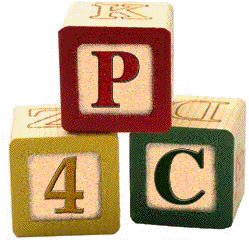 Цель: 
Час «х» нацелен на поощрение детей (или взрослых) мыслить критично, осторожно, креативно и совместно.  Это помогает учителю создать «общество  запросов», где участники создают и задают свои собственные вопросы и «учатся как учиться» в процессе. (Уилл Орд - http://www.thinkingeducation.co.uk/p4c.htm )
Организация: 
Поставьте стулья в круг (если необходимо), рассадите учеников. Задайте проблемный вопрос или дайте задание что-то выяснить. Скажите, что когда прозвонит сигнал, настанет час «х» и они должны будут дать ответ. Разместите стимулирующий материал по комнате для учеников. 
Как это работает: Ознакомьте с темой и объясните процесс. У учеников должно быть несколько минут, чтобы осмотреть весь стимулирующий материал.  Когда ученики вернутся в круг, им дается 1-2 минуты, чтобы обдумать ответы или задать вопросы, касательно темы/предмета, на который нужно ответить. Учитель участвует как посредник, как консультант, задавая развивающие вопросы или содействуя группе для обеспечения участия каждого ученика.
МЕНЮ
ДАЛЕЕ
Парные разговоры
Цель:  
Позволяет формулировать идеи, активно слушать и  сконцентрироваться на обсуждении. Использование пар позволяет ученикам говорить и помогать тем, кто менее уверен в больших группах. 
Организация: 
Наилучшим вариантом будет сохранять небольшую дистанцию между парами для укрепления и предохранения от обсуждения с другими парами. 
Как это работает: 
Используйте стимулирующие, специфичные вопросы или темы для обсуждения с учениками. Моделируйте активное слушание и ответы.  Назовите А и Б чтобы установить тему (например, А слушает, а Б говорит, затем наоборот. Попросите учеников задать вопрос, на который они хотят получить индивидуальный ответ, который затем будет обсуждаться в парах. Установите цель для каждой пары – например, дайте ответ вот на это.
МЕНЮ
ДАЛЕЕ
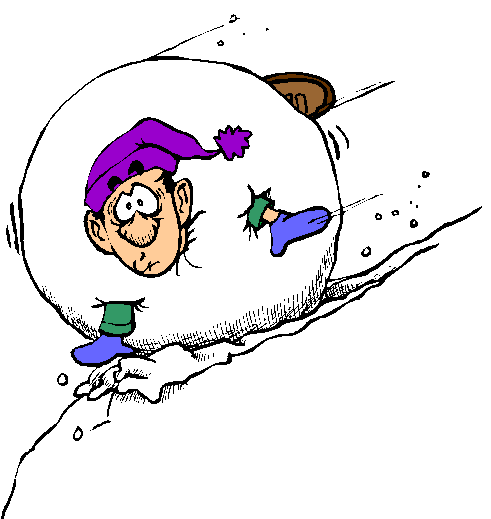 Снежный ком
Цель:  
Помогает использовать переговоры, сопереживание и обоснование 
Организация: 
Стандартная для работы в классе 
Как это работает: 
Во первых, ученики должны каждый индивидуально дать ответ. Затем делятся с партнером и согласовывают их два ответа в один. Пары затем объединяются с другими парами и повторяют процесс. Таким образом, четыре ответа синтезируются в один.  
Например: Первый ученик выбирает три вещи  для идеальной жизни. 
	Пары затем обсуждают и выбирают из 6 только 3. 
	Четыре ученика затем также выбирают до трех вещей из 6-ти.
МЕНЮ
ДАЛЕЕ
Думай – В паре - Делись
Цель: 
Структурированный способ  развития идей и мыслей
Организация:
Ничего специального 
Как это работает:
Смотрите ниже
Думай – В паре – Делись (диаграмма Джесси Джентиль)
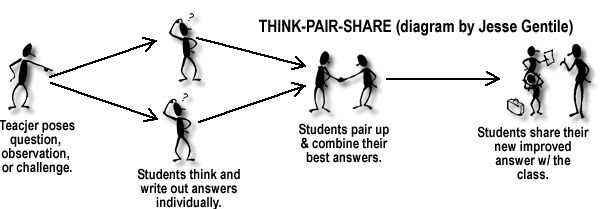 Ученики думают и пишут ответы каждый индивидуально
Ученики образуют пары и объединяют свои лучшие вопросы
Учитель задает вопрос, наблюдение или задачу
Ученики делятся своими новыми улучшенными ответами с классом
МЕНЮ
ДАЛЕЕ
Аквариум для золотой рыбки
Цель: 
Дает возможность экспертам презентовать идеи, развивает способность обосновывать, задавать аналитические вопросы, обмениваться идеями. 
Организация: 
Экспертов отсаживают отдельно, в «аквариум»
Как это работает: 

Эксперты готовят проверочные вопросы для остальных, оценивают, выдвигают новые гипотезы, обобщают и так далее.
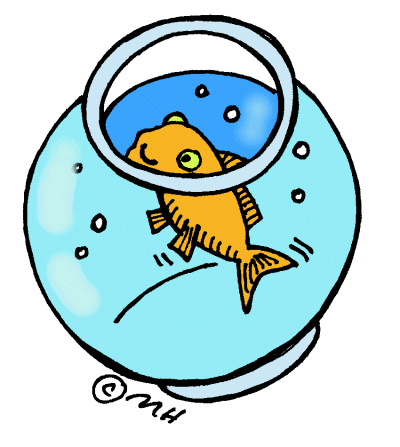 МЕНЮ
ДАЛЕЕ
Мозаика
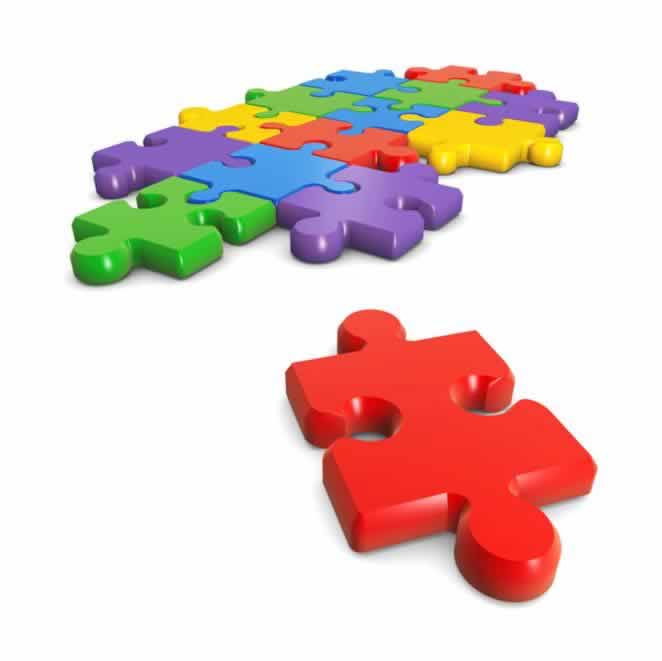 Цель: 
Структурированный способ работы с серией вопросов работы в группе. 
Организация: 
Разместите группы по 3-4 по всему классу. 
Как это работает:
• Каждой Исходной группе дается общее задание.  Представлен раздаточный материал. Материал для чтения сохраняется для управления длительностью и сложностью. Если в группе четыре ученика, то группе задается четыре вопроса или задания для каждого ученика внутри основного задания для этой группы. Вопросы или задания разделены в каждой группе самостоятельно учениками. 
• Все ученики перегруппируются в экспертные группы согласно их вопросам или заданию для работы над общей проблемой и выводом. В конце обсуждения каждый ученик становится экспертом в своем вопросе, так как обсудил этот вопрос с другими учениками в экспертной группе. 
•Переформируется исходная группа. Исходной группе задается последнее задание.  Это может быть и вывод, и может быть и новое задание.  Решающим элементом является обеспечение того, что ученики строят объединенную «мудрость» исходной группы для того чтобы завершить задание.
МЕНЮ
ДАЛЕЕ
Слушающая тройка
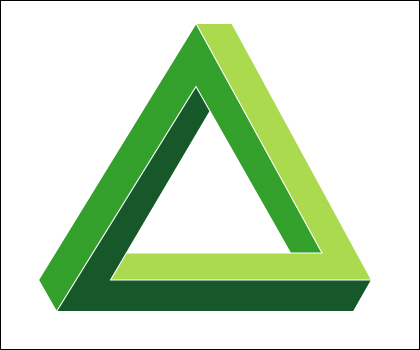 Цель:  
Является структурированным средством для извлечения информации, развивающим концепцию и понимание процесса предмета разговора.  Также продвигает самоанализ путем роли наблюдателя. 
Организация: 
Ученики сидят по три, двое сидят напротив, один немного в стороне – не участвует, но наблюдает. 
Как это работает: 
Ученики работают в группе по три. Каждый ученик имеет роль говорящего, задающего вопросы и записывающего.  Говорящий что-либо объясняет или комментирует вопрос или выражает мнение. Задающий вопросы подсказывает и просит пояснения. Записывающий делает заметки и дает результат в конце разговора. В следующий раз роли меняются.
МЕНЮ
ДАЛЕЕ
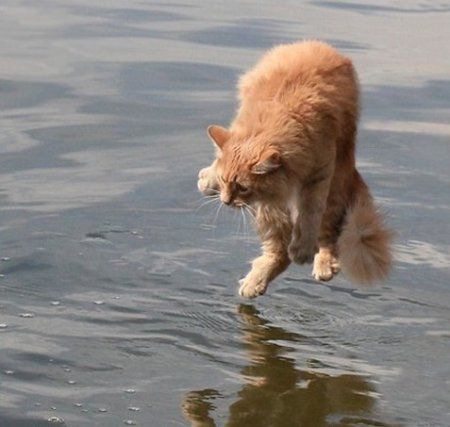 Стоп-кадр
Цель: 
Кинестетический подход для поддержки обсуждения. 
Организация: 
Начать в кругу и затем разбиться на группы – передвиньте столы так, чтобы было пространство для движения.
Как это работает: 
Учеников просят создать стоп-кадр темы, истории и утверждения. Стоп-кадр это точка на которой «камера» остановила работу – у стоп-кадра есть начало и конец, которые не видны классу ( поэтому и отличается от фотографического отображения). Группы показывают свои стоп-кадры классу, чтобы обсудить что происходит на картинке.
МЕНЮ
ДАЛЕЕ
Стратегия «Посол»
Цель: 
Активное слушание, публичное выступление и ясность изложения, разделение и создание взаимозависимости. 
Организация:  
Разместить группы по 3-4 человека в классе.
Как это работает:
Когда группа выполнила задание,  один  ученик из каждой группы выбирается «представителем»  и перемещается к другой группе, чтобы объяснить и обобщить, и выяснить идеи другой группы.  Затем представитель возвращается в свою группу, чтобы сообщить, что он узнал. Это эффективный метод избегания скучного и повторяющегося «сообщения своей группе». Это также способствует использованию языка представителя и создает группу активных слушателей.
МЕНЮ
ДАЛЕЕ
Группа радуги
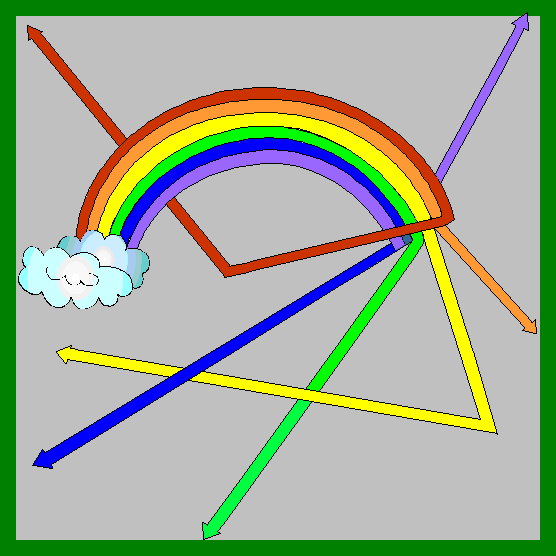 Цель:  
Каждый ребенок слушает ( в исходной группе) и говорит (цветной группе) 
Организация: 
Стандартная рассадка группы с пространством для движения и обсуждения. 
Как это работает: 
Рассадите учеников в группы по темам (одна тема на всех или разные темы для каждой группы) для обсуждения (это «исходная группа -радуга»).  После обсуждения ученикам дают цвет или перегруппируют соответственно одному цвету. Новые группы состоят из участников «исходных » групп. Затем ученики возвращаются с тем, чтобы рассказать что обсуждалось в группе. Это затем приводит к дальнейшему обсуждению.
МЕНЮ
ДАЛЕЕ
Автобусная остановка
Цель: 
Принимать во внимание чужие идеи, целостно обсудить тему или вопрос, активно и пассивно. 
Организация: 
Серии станций в комнате с бумагой и ручкой  (или раздайте группе разноцветные карандаши – поэтому нужно следить кто что нарисовал) 
Как это работает: 
Разместите каждую малую группу на станции, дайте 10 минут обсудить провокационный вопрос и записать их мысли на бумаге или доске. По истечению времени, группа перемещается к другой станции, где группа продолжает работу предыдущей группы. Перемещение происходит каждые 10 минут, пока каждая группа не побывала на каждой позиции и обдумала мысли всех групп.
МЕНЮ
ДАЛЕЕ
Диспут
Цель:  
Совершенствование навыков критического мышления
Организация: 
Стандартная рассадка группы с пространством для движения и обсуждения. Спикер группы выбирает один верный ответ из нескольких предложенных.

Как это работает: В результате можно получить столкновение мнений. Сам учитель может позащищать один из неверных ответов – пусть поспорят.
ДАЛЕЕ
МЕНЮ
Работа с визуальными свидетельствами
Цель:  
Совершенствование навыков критического мышления
Организация: 
Стандартная рассадка группы с пространством для движения и обсуждения. Много фото, рисунков, или схем, предметов по учебной теме.

Как это работает: Группа обсуждает, что характеризует каждый предмет, как это можно систематизировать, раскладывает в определенном порядке или на постере рисует классификацию данных визуальных материалов. Защищает свою позицию. Возможны другие задания, в зависимости от характера визуальных свидетельств.
МЕНЮ
ДАЛЕЕ
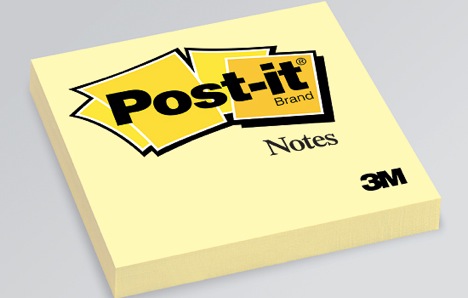 Диалог на стикерах
Цель: 
Публичное обсуждение, без надобности публичного выступления, визуальные , кинестетические и слуховые элементы, хорошо иметь что-то ощутимое для обсуждения. 
Организация: 
Стикеры для всех учеников, пространство для передвижения. 
Как это работает: 
Много разных способов – можно взять несколько кусков бумаги и написать там вопросы или утверждения, а ученики читают и пишут комментарии; группы по 3/4/5 должны отвечать на вопросы на стикерах или комментировать, потом делиться, обсуждать и презентовать; можно использовать «роль на стене» и ученики выражают их мнение/эмоции на стикерах.
МЕНЮ
ДАЛЕЕ
Пинг-понг
Цель: Актуализация знаний учащихся, способствующий накоплению информации о признаках объектов и диапазонах их возможных значений. Формирует умения: 
для заданного конкретного объекта выделять имена признаков; 
определять значения признаков объекта по заданному имени признака. 
Организация: 
Класс делится на команды. 
Как это работает: 
Задается конкретный объект. Игроки первой команды называют имя признака, игроки второй команды отвечают значением признака. На следующем шаге роли меняются (2-я команда называет имена признаков, 1-я – значения признаков). Команда проигрывает, если не может назвать имя признака или ответить значением. 
Фиксируя наиболее типичные имена признаков, можно собрать копилку имен признаков и на ее основании строить паспорта объектов. Игра может использоваться в любом учебном предмете. Особенно – для объектов, которые требуется описывать по определенному плану (части речи, природные зоны, живые организмы и т. д.).
МЕНЮ
ДАЛЕЕ
Игровая цель
Цель: Актуализация знаний учащихся, способствующий накоплению знания и навыков по определенной теме.
Организация: 
Класс делится на команды. У учителя есть фишки.
Как это работает: 
Задается массив задач или заданий. Каждое выполненное задание учитель проверяет и выдает за правильное решение фишку. Побеждает команда набравшая наибольшее количество фишек. Она получает медаль или приз.
МЕНЮ
ДАЛЕЕ
Целое-часть
Цель: Совершенствование навыков критического мышления
Организация: 
Класс делится на команды. У учителя есть фишки.
Как это работает: 
По первой паре слов вам следует определить, какое правило имеет здесь место: целое-часть или часть-целое. Для слова второй пары нужно из предложенных вариантов указать тот, который соответствует найденному правилу. За каждое правильное решение фишка команде (паре). 
Пример. 
1. Автомобиль - колесо; 
ружье - а) стрелять б) курок в) оружие
МЕНЮ
ДАЛЕЕ
Зигзаг
Цель: Совершенствование навыков критического мышления и саморегуляции
Организация: 
Класс делится на команды по 5 человек
Как это работает: 
Пример. 
Прием используется для изучения и систематизации большого по объему материала. Для этого предстоит сначала разбить текст на смысловые отрывки для взаимообучения. Количество отрывков должно совпадать с количеством членов групп. Например, если текст разбит на 5 смысловых отрывков, то в группах (назовем их условно рабочими) - 5 человек. В рабочей группе все 5 человек изучают 1/5 всего текста, затем расходятся по дочерним группам, где ученики должны будут рассказать каждый свою часть текста.
МЕНЮ
ДАЛЕЕ
Инсерт
Цель: Совершенствование навыков критического мышления и саморегуляции. Авторы приёма - Воган и Эстес. 
Организация: 
Класс делится на пары
Как это работает: 
"Инсерт" - это: 
I - interactive - самоактивизирующая 
N - noting 
S - system - системная разметка 
E - effective - для эффективного 
R - reading - чтения 
T - thinking - и размышления 
Приём используется в три этапа: В процессе чтения учащиеся маркируют текст значками (" V " - уже знал; " + " - новое; " - " - думал иначе; " ? " - не понял, есть вопросы); 
Затем заполняют таблицу, количество граф которой соответствует числу значков маркировки; Обсуждают записи, внесённые в таблицу. 
Таким образом, обеспечивается вдумчивое, внимательное чтение, делается зримым процесс накопления информации, путь от старого знания к новому.
МЕНЮ
ДАЛЕЕ
Прокуроры-адвокаты
Цель: Совершенствование навыков критического мышления и саморегуляции. 
Организация: 
Класс делится на группы по 3-4 человека (пары)
Как это работает: 
Прокуроры ищут в новом учебном материале все отрицательные стороны, а адвокаты -положительные стороны (явления, события исторического, писателя, произведения, способа решения задачи и так далее).
МЕНЮ
ДАЛЕЕ
Рыночная палатка
Цель: Совершенствование навыков критического мышления и саморегуляции. 
Организация: 
Класс делится на группы по 3-4 человека (пары)
Как это работает: 
Каждая группа создает проект, спикер группы защищает ее, затем все остальные группы оценивают стикерами проекты, нельзя голосовать только за свой родной проект. Побеждает та группа, которая получит наибольшее количество стикеров.
МЕНЮ
ДАЛЕЕ
Идеальный проект
Цель: 
Совершенствование навыков критического мышления. Стратегия позволяет формировать: 
умения определять проблему; 
умение находить и формулировать пути решения проблемы; 
умение выбирать сильное решение. 
Организация: 
Класс делится на группы по 3-4 человека
Как это работает: Пример.
 Интересно в чем проблема? Необходимо сформулировать проблему. Лучше, если формулировка будет начинаться со слова  Как. 
Давайте найдем как можно больше решений данной проблемы. Предлагаются все возможные способы и пути решения стоящей проблемы. 
Есть ли хорошие решения? Выбираются из множества предложенных решений хорошие, эффективные. 
А теперь выберем единственное решение. Выбирается самое сильное решение проблемы. 
Любопытно, а как это будет выглядеть на практике? Планируется работа по претворению выбранного решения в жизнь.
ДАЛЕЕ
МЕНЮ
SWOT-анализ
Цель: 
Совершенствование навыков критического мышления. SWOT-анализ – это методика стратегического планирования, заключающаяся в разделении факторов и явлений на четыре категории. SWOT-анализ позволяет выявить и структурировать сильные и слабые стороны анализируемого явления, проекта, организации, а также потенциальные возможности и угрозы.
Организация: 
Класс делится на группы по 3-4 человека
Как это работает:
ДАЛЕЕ
МЕНЮ
Рефлексивный этап
Цель: Закрепление знаний, их анализ, синтез, оценка на более высоком уровне мышления.
Учитель организует работу в больших группах 7-8 человек, дает только одно задание (составление большой схемы, иллюстрации, презентации и т.д.) Эксперты могут параллельно составлять критерии и во время выступления спикеров групп – оценивать.
МЕНЮ
ДАЛЕЕ
Рефлексивный этап
10 вопросов
Лови ошибку
Пресс-конференция
Дебаты
Тренировочная контрольная
Пересечение тем
Деловая игра  «Компетентность»
Время круга
ТВ-шоу
Стратегия «Адвокат, психолог»
Вопрос-итог
Звонки на радио
Три правды и одна ложь
Фактологический диктант
Шесть шляп мышления
Стратегия-конверт
Спектр ценностей
Горячий стул
Синквейн
Блиц-контрольная
Трехшаговое интервью
До и после
Фишбоун
Согласен-несогласен
Ментальная карта
Японские «Хокку»
Бриллиант
Яблоня ожиданий
Диаграмма Венна
Прием ЗХУ
Рюкзак
ДАЛЕЕ
МЕНЮ
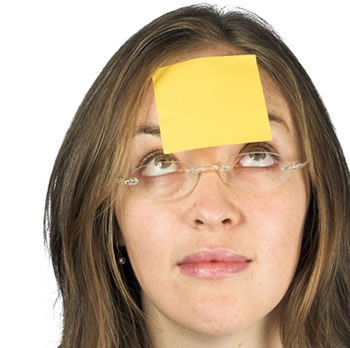 10 вопросов
Цель:  
Совершенствование навыков критического мышления
Организация: 
Стандартная рассадка группы с пространством для движения и обсуждения. 
Как это работает: Учитель загадывает нечто (число, предмет, портрет , формула, понятие и др.). Ученики пытаются найти ответ, задавая вопросы. На эти 10 вопросов учитель отвечает только словами:  «да», «нет», «и да и нет».
Можно заготовить шапочку или приклеить стикер на лоб. Ученик не видя что на шапочке , одевает ее на голову. Ученик должен задавать классу вопросы, а класс отвечает только «да» или «нет». Ученик таким образом, должен определить, что на шапочке изображено.
ДАЛЕЕ
МЕНЮ
Лови ошибку!
Цель:  
Совершенствование навыков критического мышления
Организация: 
Стандартная рассадка группы с пространством для движения и обсуждения. 
Как это работает: А) Объясняя материал, учитель намеренно допускает ошибки. Школьники мгновенно реагируют на ошибки условным знаком.
Б) Ученик получает текст со специально допущенными ошибками – пусть «поработает учителем». Тексты могут быть заранее приготовлены другими учениками, в том числе старшими.
МЕНЮ
ДАЛЕЕ
Пресс-конференция
Цель:  
Совершенствование навыков критического мышления. Учитель намеренно не полно раскрывает тему и предлагает ученикам в группах сформулировать вопросы, чтобы полнее раскрыть тему.
Организация: 
Стандартная рассадка группы с пространством для движения и обсуждения. 
Как это работает: Заранее расскажите ученикам, что вопросы могут быть репродуктивными, расширяющими знания или развивающими его.
Репродуктивные вопросы неинтересны. Ответ на них – повторение уже известного.
Расширяющие знания вопросы позволяют узнать новое, но не претендуют на значительное усложнение знания.
Развивающие вопросы вскрывают суть, обобщают, содержат в себе исследовательское начало.
Проведите конкурс на самый интересный, самый сложный, проблемный, самый важный, самый оригинальный вопрос.
Можно организовать попарный взаимоопрос учеников по наработанным ими вопросам. Использовать вопросы, как темы будущих докладов и так далее.
ДАЛЕЕ
МЕНЮ
Дебаты
Цель:  
Совершенствование навыков критического мышления
Организация: 
Стандартная рассадка группы с пространством для движения и обсуждения. 
Как это работает: Участники:
оппоненты – группы учеников, отстаивающих ту или иную точку зрения;
Наблюдатели – учитель с несколькими помощниками.
Содержание игры: две группы учеников доказывают правильность противоположных точек зрения. Так могут моделироваться столкновения мнений людей из разных социальных слоёв, учёных разных эпох.
До игры: учитель заранее объявляет тему спора, снабжает учащихся необходимыми знаниями, фактами.
Во время игры:
 1. группы обсуждают свои аргументы и возможные контраргументы противников.
2. Группы вступают в диспут.
3. Группа наблюдателей оценивает: кто был логичнее? Кто более убедителен эмоционально? Кто допустил ошибки, некорректности в споре (переход на личности…)?
ДАЛЕЕ
МЕНЮ
Тренировочная контрольная
.
Цель:  Способствует развитию саморегуляции у учеников
Организация: Учитель проводит контрольную как обычно, но отметки в журнал идут только по желанию учеников
 Как это работает: 
Возможны и другие послабления: например, пользование учебником или списком словарных слов. Тренировочная контрольные особенно важны, когда вы приступаете к работе в новом классе, ведь до вас работал другой учитель, ребята привыкли к его требованиям. Если вы строже, ситуация накаляется. Тренировочные контрольные позволяют смягчить конфликт, подготовить учеников к новому уровню требований.
ДАЛЕЕ
МЕНЮ
Пересечение тем
Цель:  
Позволяет формулировать идеи, способствует развитию критического мышления.
Организация: 
Работа в группах по 5-6 человек.
Как это работает: 
Ученики подбирают (или придумывают) свои примеры, задачи, гипотезу, идеи, вопросы, связывающие последний изученный материал с любой ранее изученной темой, указанной учителем.
ДАЛЕЕ
МЕНЮ
Деловая игра «Компетентность»
Участники: 2 команды учащихся – конкуренты.
Группа учеников, определяющих победителя – наниматели.
Спорные вопросы решает арбитр.
До игры:
1.Учитель знакомит класс со схемой игры. 2. Формируются команды, определяется состав фирмы – нанимателя.
Во время игры:
Учитель задаёт тему. 2. Команды придумывают друг для друга 5 заданий по данной теме. 3. Команды поочерёдно дают друг другу задания, соперник его выполняет. Если соперник не справляется, задающая вопрос команда сама должна на него ответить. Одновременно с этим фирма – наниматель оценивает по 5-балльной системе каждое задание и по 10-балльной системе - каждый ответ.  4. Наниматели совещаются и принимают решения – кто принят на работу. А пока наниматели совещаются, учитель делает краткий «разбор полёта», обращает внимание на ошибки, делает выводы.
Оптимальный состав команды – 4 – 6 человек.
МЕНЮ
ДАЛЕЕ
Время Круга
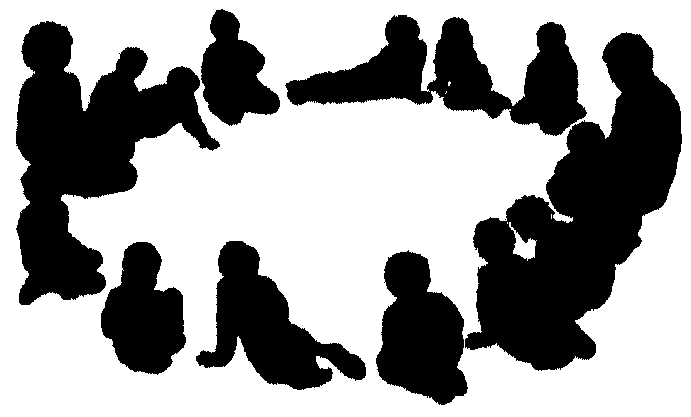 Цель: 
Поделиться идеями, опытом, мыслями.  Продвигать понимание самого себя и других. Формулирование вопросов группы. 
Организация: 
Все сидят в круге на стульях или на полу.  Есть предмет (например мяч), который держит только говорящий. 
Как это работает: 
Учитель сидит также ,как ученики, на стуле или на полу. Это говорит о том, что учитель является  посредником, а не директором в этом  специальном классном задании. Учитель несет ответственность за соблюдение структурных правил Времени Круга, защиту эмоций каждого ученика и подготовку  подходящих заданий. Учитель должен быть готов завершить задание, если ученики постоянно нарушают правила.  
Самым важным правилом по Времени Круга это, то что абсолютно все должны участвовать в обсуждении. Это одно из первых заданий, которые необходимо провести.  Необходимо обсудить три основных правила:
Говорить должен только один – предмет разговора должен способствовать правилу.  
 Вы можете «передать слово», если вы не желаете говорить о чем либо. 
Никаких резких замечаний.
ДАЛЕЕ
МЕНЮ
ТВ шоу
Цель: 
Много разговоров и слушания, визуальные так и слуховые, легкие точки сравнения для многих учеников (и учителей!).
Организация: 
Зависит от того, какое шоу вы хотите показать. 
Как это работает: 
Учитель-ведущий с учениками, как с разными героями, обсуждают тему. Аудитория задает вопросы, участвует в обсуждении, сверстники оценивают и т.д. Это может быть в стиле Клуб знатоков, Кто возьмет миллион, Своя игра, Поле чудес и др.
ДАЛЕЕ
МЕНЮ
Стратегии «адвокат» и «психолог»
Ученик, которому досталась роль адвоката защищает учеников от чрезмерно сложного домашнего задания, улаживает спорные вопросы об оценках по письменным работам и пытается разрешить другие спорные вопросы, возникающие на уроке. Эта роль может быть постоянной.
Ученик, которому досталась роль психолога оценивает атмосферу урока, степень её дружественности или наоборот. Он вправе сделать в тактичной форме замечания любому участнику урока, в том числе учителю.
ДАЛЕЕ
МЕНЮ
Вопрос -итог
Цель:  
Совершенствование навыков критического мышления
Организация: 
Стандартная рассадка группы с пространством для движения и обсуждения. В конце урока учитель задаёт вопросы, побуждающие к рефлексии урока.
Как это работает:
Например:
Что на уроке было главным?
Что было интересным? (следует различать главное и интересное)
Что нового сегодня узнали?
Чему научились?
На один и тот  же вопрос могут ответить несколько человек.
ДАЛЕЕ
МЕНЮ
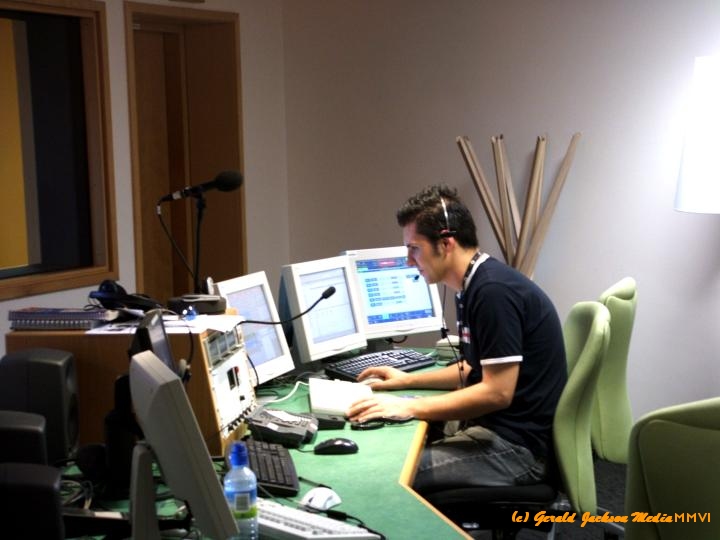 Звонки на радио
Цель: 
Активное слушание, показывает много сторон обсуждения. 
Организация: 
Учитель ( или ученик) - ведущий на радио, принимает четырех гостей (учеников) и аудиторию (остальные ученики)
Как это работает: 
Тема обсуждения устанавливается ведущим на радио. Четыре гостя получают ролевые карточки и должны играть роль как на карточке. Аудитория сверстников оценивает, «названивает» с вопросами, делает заметки и т.д.
ДАЛЕЕ
МЕНЮ
Три правды и одна ложь
Цель: 
Развитие критического мышления учащихся
Организация: 
Приготовить карточки, где написаны три правды и одна ложная информация по теме
Как это работает: 
Ученики обсуждают и делают выводы, что является истинным, а что ложным.
ДАЛЕЕ
МЕНЮ
Фактологический диктант
Цель:  
Позволяет формировать такие качества, как собранность, воля, умение распределять время, способствует развитию саморегуляции.
Организация: Диктант проводится по базовым вопросам (5-7 вопросов на вариант). На партах только чистый лист и ручка, допускается базовый лист. Среди вопросов – 1-2 на повторение, из предыдущих базовых листов. Работа ведётся в высоком темпе.
Как это работает: 
Когда диктант завершён, следует чёткая команда об окончании работы, затем 2 - 3 минуты спокойного разговора: нужно отойти от стрессового состояния.
ДАЛЕЕ
МЕНЮ
Шесть шляп мышления
Цель:
Разделить различные части мышления, чтобы обсудить более эффективно и быть более осведомленным о влиянии на ваши мысли. Шесть шляп мышления (Де Боно)
Организация: Разделить учеников на 6 групп.
Как это работает:  
Существует шесть шляп, каждая представляет разные элементы мышления. Ученикам дают шляпу (реальную или вымышленную)  и просят продумать обсуждение с использованием шляпы. Смысл – создать карту, покрывающую разные элементы вопроса или идеи.  Класс можно разделить  на разные шляпы и учитель может управлять обсуждением. 
Белая шляпа символизирует конкретные суждения без эмоционального оттенка. 
Желтая шляпа – позитивные суждения. 
Черная – отражает проблемы и трудности. 
Красная – эмоциональные суждения без объяснений. 
Зеленая – творческие суждения, предложения. 
Синяя – обобщение сказанного, философский взгляд.
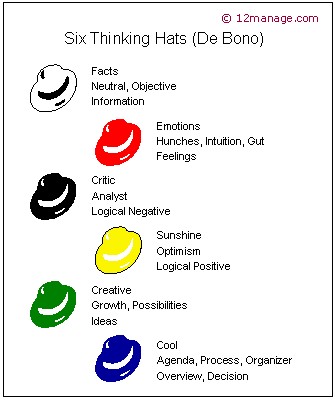 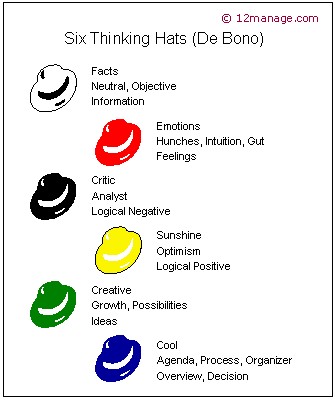 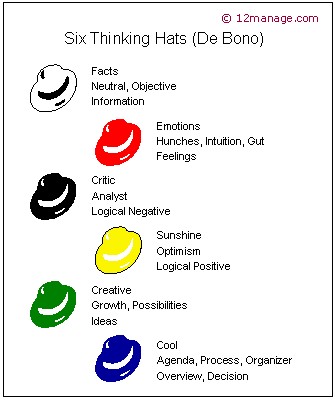 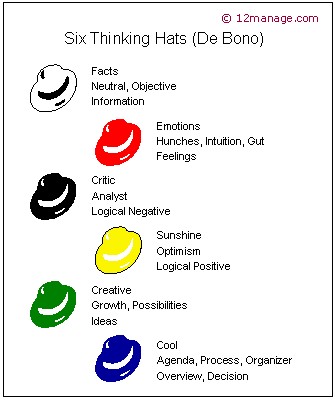 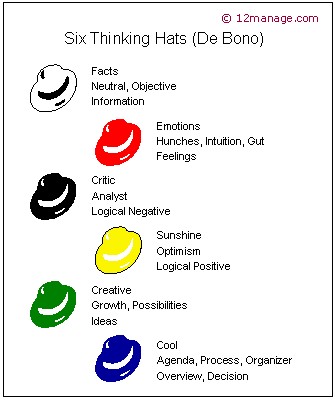 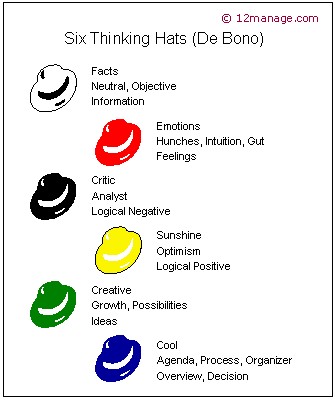 ДАЛЕЕ
МЕНЮ
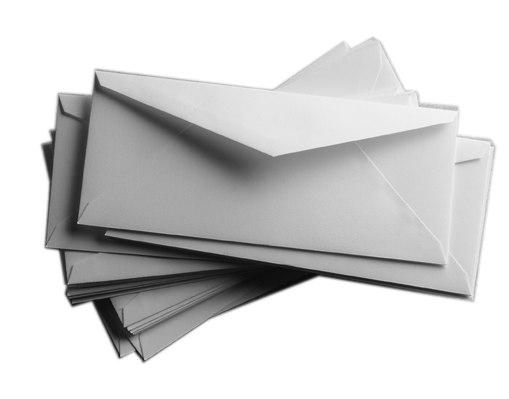 Стратегия «Конверт»
Цель:  
Совершенствование навыков критического мышления
Организация: 
Стандартная рассадка группы с пространством для движения и обсуждения. 
Как это работает: Напишите 2-3 вопроса, (в соответствии с целями обучения) на конвертах. Подготовьте несколько конвертов для того, чтобы у каждой группы был свой. Дайте две минуты на каждый: ученик пишет имя и ответ на стикере; по истечении двух минут конверт передается до тех пор пока все не ответили на эти 2-3 вопроса. Соберите стикеры и прочитайте некоторые ответы вслух (анонимно); класс рассуждает о том, насколько точным является тот или иной ответ.
МЕНЮ
ДАЛЕЕ
Спектр ценностей
Цель: 
Выражать мнения, показать ценности, обсудить разность мнений, привлечь к публичному выступлению. 
Организация: 
Использовать часть веревки или резинки для спектра; нанести стрелки по краям; нанести два противоположных мнения по обе стороны. 
Как это работает: 

В этом формате ученики или группы учеников должны ответить на провокационные утверждения, соглашаясь или не соглашаясь. Несколько способов: учеников просят подойти и встать возле той веревки, на которой написано то, с чем они согласны, также, сначала учеников просят обсудить утверждение в группе, затем от имени своей группы разместить карточку возле линии или веревки, где они согласны, объясняя причину их позиции. Это отличный формат сравнения разных вопросов и выяснение противоречий в мышлении учеников
ДАЛЕЕ
МЕНЮ
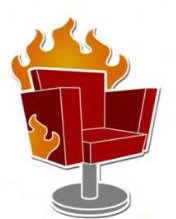 Горячий стул
Цель: 
Драматический предмет для поощрения сопереживания, понятия «понимания» содержания, позволяет изучать вопросы и обоснование позиции. 
Организация: 
Один ученик впереди,  стулья расставлены в полукруг.
Как это работает:
Один ученик выходит вперед, выражает свое мнение и отвечает на вопросы по теме.  Могут выступать ученики с определенной точкой зрения или ученики, принявшие роль, чтобы сделать вопрос менее личным или больше по содержанию. Например, ученики могут играть определенную роль или тип человека ( напр. Гордон Браун или молодая одинокая мама)
ДАЛЕЕ
МЕНЮ
Синквейн
Слово «синквейн» французское, обозначающее «пять строк». При его написании существуют определенные правила:
          1. Первая строка заключает в себе одно слово, обычно существительное или местоимение, которое обозначает объект или предмет, о котором пойдет речь. УЧИТЕЛЬ2. Во второй строке – два слова, чаще всего прилагательные или причастия. Они дают описание признаков и свойств выбранного в синквейне предмета или объекта.ДОБРЫЙ, ЗНАЮЩИЙ3. Третья строчка образована тремя глаголами или деепричастиями, описывающими характерные действия объекта.УЧИТ, ВОСПИТЫВАЕТ, ПОМОГАЕТ4. Четвертая строка – фраза из четырех слов, выражает личное отношение автора синквейна к описываемому предмету или объекту.СТАРЫЙ ДРУГ ЛУЧШЕ НОВЫХ5. В пятой строке содержится одно слово, характеризующее суть предмета или объекта.МАСТЕР
ДАЛЕЕ
МЕНЮ
Блиц-контрольная
Цель:  
Способствует развитию навыков саморегуляции.
Организация: Контроль проводится в высоком темпе для выявления степени усвоения простых учебных навыков, которыми обязаны овладеть ученики. Включает в себя 7 – 10 стандартных заданий. Время – примерно по минуте на задание.
Как это работает: 
До: условия по вариантам открываются на доске или на плакате.
Во время: на парте – чистый лист и ручка. По команде ученики приступают к работе, прекращают также по команде.
После: а) учитель диктует правильные ответы. Ученики отмечают знаком «+» и «-» свои результаты; б) небольшое обсуждение по вопросам учеников; в) задаётся норма оценки; г) отметки выставляются в журнал по усмотрению учителя.
ДАЛЕЕ
МЕНЮ
Трехшаговое интервью
Цель: 
Структурированный способ развития идей и мыслей
Организация:
Группы по четыре
Как это работает: 
Поделите группы из четырех на пары: А и Б, В и Г.
 1 шаг - А интервьюирует Б, а В интервьюирует Г,
2 шаг – наоборот Г-В, а Б –А , 
3 шаг - каждый ученик делится информацией о своем партнере в группе из четырех.
ДАЛЕЕ
МЕНЮ
До и после
Цель: 
Структурированный способ развития критического мышления. Формирует умение, прогнозировать события; умение соотносить известные и неизвестные факты; умение выражать свои мысли; умение сравнивать и делать вывод. 
Организация:
Группы по четыре.
Как это работает: 
В таблице из двух столбцов заполняется часть "До", в которой учащийся записывает свои предположения о теме урока, о решении задачи, может записать гипотезу. 
Часть "После" заполняется в конце урока, когда изучен новый материал, проведен эксперимент, прочитан текст и т.д. 
Далее ученик сравнивает содержание "До" и "После" и делает вывод.
ДАЛЕЕ
МЕНЮ
Фишбоун (Рыбный скелет)
Цель: 
Структурированный способ развития идей и мыслей
Организация:
Группы по четыре
Как это работает: 
Голова - вопрос темы, верхние косточки - основные понятия темы, нижние косточки — суть понятии, хвост – ответ на вопрос. Записи должны быть краткими, представлять собой ключевые слова или фразы, отражающие суть. 
Пример. 
Русский язык: 
голова - Орфограммы-гласные буквы 
верхние косточки - проверяемые гласные, непроверяемые гласные, чередующиеся гласные 
нижние косточки - морфема, правило 
хвост- знать условия выбора буквы.
ДАЛЕЕ
МЕНЮ
Согласен-несогласен
Цель: 
Структурированный способ развития идей и мыслей
Организация:
Группы по четыре
Как это работает: 
Детям предлагается выразить свое отношение к ряду утверждений по правилу: согласен – «+», не согласен – «-». 
Пример. 
При изучении темы «Мультимедийная презентация», можно предложить следующие высказывания: 
1. Презентация состоит только из текста и картинок. 
2. Дизайн оформления должен быть разным на каждом слайде. 
3. Чем больше текста, тем лучше. 
4. Лучше, если смена слайдов проводится по щелчку, а не автоматически. 
5. Чем меньше анимационных эффектов, тем лучше. 
6. Презентация может носить обучающий характер. 
Заметьте, полученные результаты дети не оглашают, учитель только проговаривает «идеальный» вариант ответов и просит соотнести его с тем, что получилось у каждого из учащихся.
ДАЛЕЕ
МЕНЮ
Ментальная карта
Цель: 
Структурированный способ развития идей и мыслей
Организация: В паре или индивидуально
Как это работает: 
Надо составить карту для памяти
Пример.
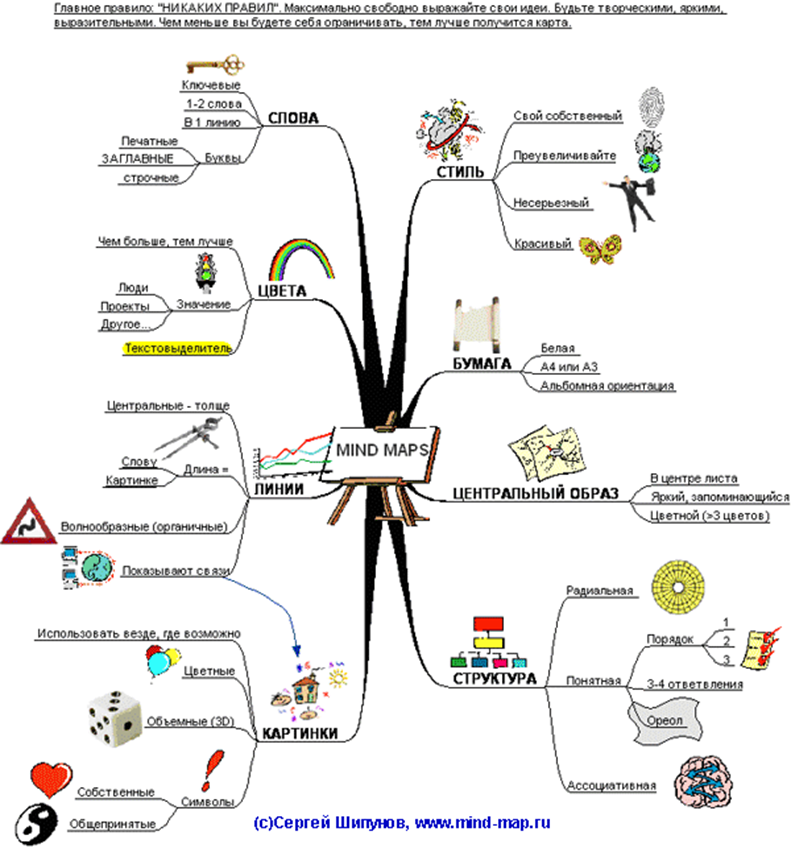 ДАЛЕЕ
МЕНЮ
Японские «Хокку»
Цель: 
Структурированный способ развития идей и мыслей. ХОККУ (хайку) – «начальные стихи», жанр японской поэзии (возник в XV в.), нерифмованное трёхстишие из 17 слогов (5+7+5) на комические, любовные, пейзажные, исторические и другие сюжеты. Генетически связан с танка. Отличается простотой поэтического языка, свободой изложения.  
Организация:
Индивидуально или в паре.
Как это работает: 
Прием заключается в следующем: первыми двумя строчками описывается некое явление, а третьей строчкой подводится какой-то итог сказанному, часто неожиданный. Художественная форма рефлексии. 
Пример. 
Опавший пион – 
По-своему прекрасен 
С одним лепестком.
ДАЛЕЕ
МЕНЮ
Бриллиант
Цель: 
Структурированный способ развития идей и мыслей. Диаманта –стихотворная форма из семи строк, первая и последняя из которых - понятия с противоположным значением, полезно для работы с понятиями, противоположными по значению 
Организация:
Индивидуально или в паре
Как это работает: 
1, 7 строчки – существительные антонимы; 
2 – два прилагательных к первому существительному; 
3 – три глагола к первому существительному; 
4 – два словосочетания с существительными; 
5 – три глагола ко второму существительному; 
6 – два прилагательных ко второму существительному. 
Пример. 
Город 
Большой, древний 
Строится, растет, процветает 
Известный город, маленькая деревня 
Возрождается, развивается, кормит 
Красивая, родная 
Деревня
ДАЛЕЕ
МЕНЮ
Яблоня ожиданий
Цель: 
Структурированный способ рефлексии.
Организация:
Перед занятием нужно подготовить рисунок яблони.
Нужны также яблочки разного цвета в большом количестве. Учитель делит учащихся на 3-4 группы.
Называет кратко тему занятия.
Раздает группам разные яблочки.
Как это работает:
Дети в группах пишут на яблочках свои ожидания по теме.
(5-7 наиболее важных).
 Далее идет работа по теме занятия.
В конце урока при подведении  итогов работы по теме зачитываются ожидания учащихся.
Если оно подтверждено на уроке, то на яблоню крепится яблочко.
Выясняется какие яблочки остались несобранными.
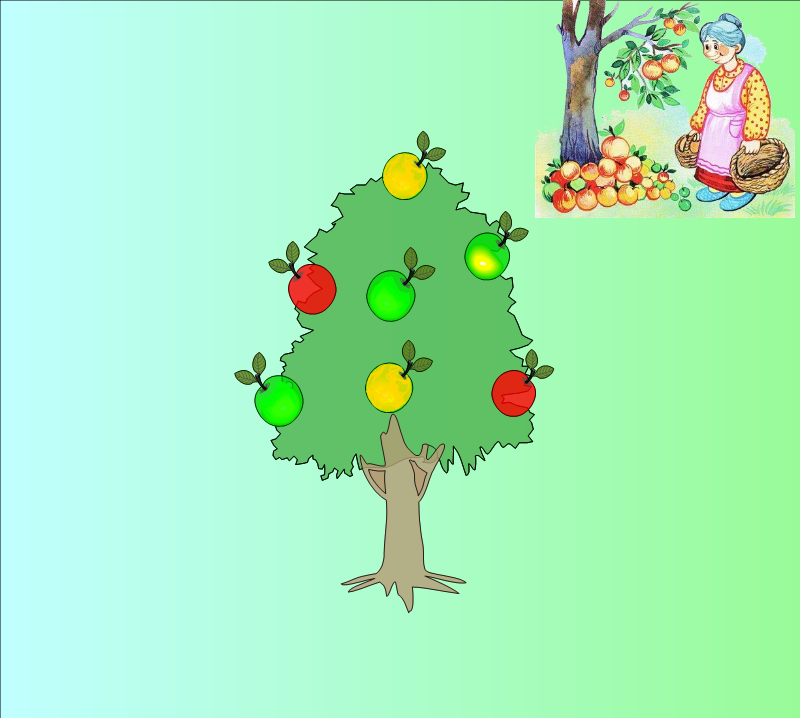 ДАЛЕЕ
МЕНЮ
Диаграмма Венна
Цель: 
Структурированный способ развития идей и мыслей. 
Организация:
Индивидуально или в паре. Доска (лист) делится на три части. В первой колонке детям предлагается записать общее между 2 понятиям, а в двух других – отличительные особенности каждого. 
Как это работает:
Пример. 
Уголь, соль: Общее- Одинаковое окончание слова (оль)- Продукт- Продукт пищевой промышленности- Продукт добывающей промышленности 
Различия:Соль- Различия: Уголь 
Полезное ископаемое- Минеральное вещество- Органическое вещество 
Начало слова на букву «с»- Начало слова на букву «у» 
Товар- Можно добывать выпариванием- Добывают в шахтах 
и т.д.
ДАЛЕЕ
МЕНЮ
Прием ЗХУ
Цель: 
Способствует развитию критического мышления.
Организация:
Индивидуально или в паре. Стратегия З-Х-У была разработана профессором из Чикаго Донной Огл в 1986 г. Она используется как в работе с печатным текстом, так и для лекционного материала. Ее графическая форма отображает те три фазы, по которым строится процесс в технологии развития критического мышления: вызов, осмысление, рефлексия. 
Как это работает: 
Работа с таблицей ведется на всех трех стадиях урока. 
На «стадии вызова», заполняя первую часть таблицы «Знаю», учащиеся составляют список того, что они знают или думают, что знают, о данной теме. Через эту первичную деятельность ученик определяет уровень собственных знаний, к которым постепенно добавляются новые знания. 
Вторая часть таблицы «Хочу узнать» — это определение того, что дети хотят узнать, пробуждение интереса к новой информации. На «стадии осмысления» учащиеся строят новые представления на основании имеющихся знаний. Работа с использованием стратегии «Инсерт» помогает осветить неточное понимание, путаницу или ошибки в знаниях, выявить новую для них информацию, увязать новую информацию с известной. 
Полученные ранее знания выводятся на уровень осознания. Теперь они могут стать базой для усвоения новых знаний. После обсуждения текста (фильма и т.п.) учащиеся заполняют третью графу таблицы «Узнал».
ДАЛЕЕ
МЕНЮ
Рюкзак
Цель: 
Способствует развитию критического мышления.
Организация:Прием рефлексии используется чаще всего на уроках после изучения большого раздела. Суть - зафиксировать свои продвижения в учебе, а также, возможно, в отношениях с другими. 
Как это работает: 
Рюкзак перемещается от одного ученика к другому. Каждый не просто фиксирует успех, но и приводит конкретный пример. Если нужно собраться с мыслями, можно сказать "пропускаю ход". 
Пример. 
я научился составлять план текста 
я разобрался в такой-то теме 
я наконец-то запомнил, чем причастие отличается от деепричастия и т.д. 
Источник: Летние школы НооГен: образовательный экстрим. -М.: Эврика, 2005.- 240 с.
ДАЛЕЕ
МЕНЮ
Работа с одаренными
Ищем таланты
ДАЛЕЕ
МЕНЮ
Работа с одаренными
Визуальное ранжирование
Видение причины
Предъявление доказательств
Сундук мудрости
Морфологический ящик
Симпозиум
В гостях у сказки
Создай паспорт
Изюминка
Необычный доклад
Притча
Миниатюра
Назойливый игрок
Японские «Хокку»
Мысли во времени
Бортовой журнал
Связи
Занимательные истории
Маша-растеряша
Теремок
Держи вора
Красная шапочка
Сетевые проекты для одаренных и не только
ДАЛЕЕ
МЕНЮ
Использование в проектах online инструментов мышления :
инструмента «Визуальное ранжирование»;
инструмента «Видение причины»;
инструмента «Предъявление доказательства»

Описание указанных инструментов представлено на Web-сайте 
программы Intel «Инновации в обучении» www.intel.com/education
Interactive Thinking Tools -   доступ к интерактивной среде и инструментам для учителей и учащихся:
 «Визуальное ранжирование», «Видение причины»,
 «Предъявление доказательства».
ДАЛЕЕ
МЕНЮ
Преимущества инструментов для учащихся
Взаимодействие учащихся и правильное использование online инструментов мышления способствует развитию мыслительных умений более высокого уровня.
Оnline инструменты мышления по своей сути стимулируют обсуждение и понимание сложных идей.
Оnline инструменты мышления позволяют осуществлять интерактивное и динамичное визуальное отображение процесса мышления.
Учащиеся должны использовать точный язык.
Команды могут получить задание рассмотреть вариант, представленный другой командой, таким образом у учащихся развиваются умения вербальной аргументации.
Учащиеся приобретают умения объяснять, защищать, обобщать (развивается логическое мышление на протяжении всего курса изучения предмета).
Учащимся предоставляется возможность рассмотреть позиции других учащихся, экспертов, членов сообщества.
МЕНЮ
ДАЛЕЕ
Преимущества инструментов для учителя
Уже само использование инструментов мышления побуждает учителей переходить к обучению, направленному на ученика. При использовании инструментов мышления учителя не столько передают знания, сколько направляют учащихся,  стимулируют их участие в осмысленной работе над проектом.
Учителя могут быстро и легко установить online версию командного проекта и управлять им. Проектов может быть несколько.
Учителя могут видеть в деталях ход работы каждой команды, распечатывать отчеты команд, наблюдать за процессом мышления, развитием идей и выполнением исследования.
ДАЛЕЕ
МЕНЮ
"Для упорядочения предпочтений… более высокой оценки чего-то одного по сравнению с чем-то другим и объяснения принятого решения необходима глубина и четкость мышления и сравнения, что способствует более ясному пониманию вопроса и позволяет получить большее удовольствие.»                                             Майкл Дж. Гелб
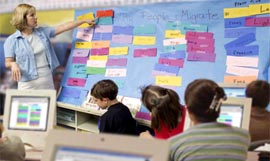 Инструмент Visual Ranking («Визуальное ранжирование»)
www.intel.com/education/visualranking

       Создание списка обычно оказывается легким и не требует особых раздумий. Но когда дело доходит до упорядочения и определения приоритета элементов списка, в игру вступают более высокоуровневые навыки анализа и оценки. Инструмент Визуальной систематизации делает акцент на мышлении, лежащем в основе составления упорядоченных списков. Упорядочивая элементы списка, ученики определяют и уточняют критерии решений. Они должны объяснить свои рассуждения и могут сравнить свои варианты с вариантами своих товарищей при помощи графической диаграммы. Этот инструмент позволяет ученикам потренироваться в обсуждении различий, достижении согласия и организации идей.
ДАЛЕЕ
МЕНЮ
Инструмент визуального ранжирования
Инструмент on line, предназначенный для определения очередности и упорядочивания элементов списка. 
Используя данный инструмент учащиеся идентифицируют и уточняют критерии ранжирования. 
Они должны объяснить свои действия и сравнить свои результаты с результатами работы других групп.
Этот инструмент поддерживает деятельность, в которой учащиеся анализируют различия, находят консенсус и организуют свои идеи.
ДАЛЕЕ
МЕНЮ
Используемые инструменты (визуальное ранжирование)
Соответствие стандартам
Следование ОПВ
Разные способы оценивания
Учащийся в центре
Мыслительные умения интегрированы
Связь с реальным миром
Пример списка
для ранжирования
ДАЛЕЕ
МЕНЮ
«Любой набор связанных фактов трудно понять, когда он выражен цифрами в табличной форме, однако его сразу же легко усвоить, когда он представлен в виде графика».
                      Гарднер С. Энтони
Инструмент Seeing Reason    («Видение причины»)
www.intel.com/education/seeingreason
Анализ причинно-следственных связей очень важен для понимания таких сложных систем, как схемы движения транспорта или уничтожение среды обитания животных. Ресурс Seeing Reason поддерживает причинно-следственное мышление с помощью графических схем. Школьники создают графическое изображение факторов и отношений в исследовании причинно-следственных связей. Эти схемы упрощают мышление и способствуют более точному пониманию.
ДАЛЕЕ
МЕНЮ
Инструмент видения причины
Инструмент on line для построения причинно-следственных карт;
Учащиеся отображают факторы и связи между ними;
Такие карты делают мышление визуальным, поддерживают сотрудничество;
Инструмент помогает выявлять значимые и незначимые причины
ДАЛЕЕ
МЕНЮ
Число грузовиков
Число дорог
Стоящие автомобили
Число автомобилей
Транспортные пробки
Происшествия
Температура
Дождь
Снег
Seeing Reason
www.intel.com/education/seeingreason
Пример 
причинной карты
ДАЛЕЕ
МЕНЮ
Причина 5
Причина 4
Причина 6
Событие, 
явление
Причина 3
Причина 7
Причина 1
Причина 2
Составить причинную карту
ДАЛЕЕ
МЕНЮ
Предъявление доказательств
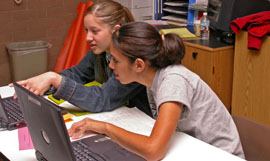 Инструмент Showing Evidence (предъявления доказательства)
www.intel.com/education/showingevidence

Инструмент on line для выдвижения гипотез и поддерживающих утверждений с доказательствами. 
Учащиеся учатся конструировать хорошие аргументы, доказывать различные положения. 
Используя инструмент предъявление доказательств, учащиеся подбирают утверждения, оценивают качество доказательств, объясняют, как доказательство поддерживает утверждение. 
Этот инструмент поддерживает деятельность, в которой учащиеся обсуждают различия, делают заключения, организуют идеи.
ДАЛЕЕ
МЕНЮ
Доказательства (+, -)
 Космические программы стоят слишком дорого;
 24 астронавта и 8 космонавтов погибли;
 1400 космических технологий улучшили жизнь;
 Улучшение жизни и подъем национального духа
Утверждение 

Исследования космоса
необходимо продолжать
Инструмент предъявления доказательства
Пример 
предъявления 
доказательств
ДАЛЕЕ
МЕНЮ
ПРЕИМУЩЕСТВА ПРЕДЪЯВЛЕНИЕ ДОКАЗАТЕЛЬСТВ
Преимущества для учащихся
Совместная работа учащихся с использованием данного средства способствует  формированию мышления на высоком уровне
Демонстрирования доказательств обеспечивает обсуждение и понимание множества идей
Данное средство допускает интерактивную и динамичную зрительную наглядность мыслительной деятельности
Учащиеся должны быть аккуратными в распознавании, оценке и трактовке доказательств, также как и в их анализе, поддерживая или опровергая выдвинутое утверждение
Группа может анализировать кейсы другой группы, усиливая при этом вербальные навыки аргументации
ДАЛЕЕ
МЕНЮ
ПРЕИМУЩЕСТВА ПРЕДЪЯВЛЕНИЕ ДОКАЗАТЕЛЬСТВ
Преимущества для преподавателей
Используя данное средство, учителя включаются в реализацию технологий обучения, в центре которых находится учащийся. Используя мыслительные навыки, преподаватели больше не делятся знаниями, но помогают учащимся создавать хорошие проекты в процессе самостоятельного освоения знаний
Преподаватели могут быстро и легко подготовить руководить большим количеством групповых проектов
Преподаватели могут оценивать и распечатывать результаты работы каждой группы и наблюдать за продвижением мыслительной деятельности учащихся, становлением идей и ходом  исследований
Преподаватели могут обеспечивать обратную связь с каждой группой и руководить ее работой посредством комментариев в режиме online.
ДАЛЕЕ
МЕНЮ
КАЧЕСТВО ДОКАЗАТЕЛЬСТВА
Является ли источник надёжным и правдоподобным?
Является ли автор источника просто человеком с собственным Web-сайтом, или он является экспертом в данной области? Является ли действующая совместно с ним организация глубоко уважаемой и обоснованно заслуживающей доверия?
Имеет ли источник внутреннюю предвзятость, необъективность? Если так, то компрометирует ли это качество доказательства?
Первоисточник ли это или производный от него источник?
Другие определения критериев оценки:_____________
Насколько точно доказательство?
Насколько оно старо? Имеет ли значение для данной темы срок давности?
Поддаётся ли оно проверке?
Представлены ли данные безошибочно? Искажены ли они или вырваны из контекста? 
Представлены ли данные как существенные для доказательства факта, или как интерпретация факта, или как чьё-то личное мнение?
Если доказательство создано учащимися (эксперименты, математические проверки, их личные собранные данные и т.д.), какие шаги были предприняты для гарантии того, что доказательство верно?
МЕНЮ
ДАЛЕЕ
КАЧЕСТВО ДОКАЗАТЕЛЬСТВА
Сила доказательства для подтверждения или опровержения утверждения
Являлись ли все важные контраргументы установленными или включёнными?
Является ли доказательство основой для аргументации?
Восходит ли доказательство к главному смыслу утверждения?
Если часть доказательства была бы убрана, развалилось бы Ваше доказательство?
Предоставляет ли доказательство только поверхностные или несущественные подтверждения?
Другие оценочные критерии _____________________ 
Объяснение, почему доказательство подтверждает или опровергает утверждение
Каков главный принцип или идея, учитывающие эти взаимоотношения? 
Как это отдельное доказательство подтверждает или опровергает утверждение?
ДАЛЕЕ
МЕНЮ
Утверждение 

Исследования космоса
необходимо продолжать
Доказательства
Аргументы (+)

 1400 космических технологий улучшили жизнь;
 Улучшение жизни и подъем национального духа
Аргументы (-)

 Космические программы стоят слишком дорого;
 24 астронавта и 8 космонавтов погибли в космосе
Сформулируйте утверждение, подберите аргументы
ДАЛЕЕ
МЕНЮ
Сундук мудрости
Группы внимательно читают текст. Каждый в группе пишет записку, в которой задает трудный вопрос по тексту. Заворачивает записку и ложит ее в «сундук». (Это может быть коробка от конфет). Затем повторно все читают текст. Вопросы перемешиваются, каждый берет из сундука по одной записке и отвечает на вопросы. Помогать может только своя группа. 
Одаренный, «мудрец»(он же хранитель сундука) называет победителей, учитывая содержательность, глубину вопроса и оригинальность ответа.
ДАЛЕЕ
МЕНЮ
Морфологический ящик
Прием используется для создания информационной копилки и последующего построения определений при изучении лингвистических, математических понятий. Модель служит для сбора и анализа информации по заданным признакам, выявление существенных и несущественных признаков изучаемого явления. Копилка универсальна, может быть использована на различных предметах 
Пример. 
на русском языке – сбор частей слова для конструирования новых слов; сбор лексических значений многозначных слов; составление синонимических и антонимических рядов; копилка фразеологизмов и их значений; копилка слов, содержащих определенную орфограмму; копилка родственных слов; 
на математике – сбор элементов задачи (условий, вопросов) для конструирования новых задач; составление копилок математических выражений, величин, геометрических фигур для их последующего анализа и классификации; 
окружающий мир – копилки различных видов животных и растений; 
литературное чтение – копилка рифм, метафор; копилка личностных качеств для характеристик героев.
ДАЛЕЕ
МЕНЮ
Симпозиум
Перед Вами учебный материал (текст, пособие). Пожалуйста, внимательно его прочитайте в течение определенного отрезка времени. Распределение ролей: редактор, критик, автор, рецензент, незнайка, доцент, академик и т.д. (по дополнению учащихся). Затем каждый в своем амплуа должен изложить учебный текст. Остальные участники симпозиума оценивают выступления. Выигрывает самый оригинальный выступающий, наиболее интересно изложивший учебный текст. Участники симпозиума имеют право добавить и дополнить выступления друг друга. Итак, слушаем выступления членов симпозиума. Подведем итоги. Поздравим победителей. Всем спасибо!
ДАЛЕЕ
МЕНЮ
В гостях у сказки
По имеющемуся тексту, правилу, понятию придумайте сказку, но так, чтобы ее основная мысль, основная нить отражала существо учебного текста, с любыми героями и любым сюжетом. Это у нас будет конкурс сказочников. Чтобы придумать хорошую сказку, нужно еще paз прочитать текст быстро и внимательно. За дело! Можно кратко записывать. Небольшое время на подготовку... Слушаем сказки! Ведущий определяет победителей, учитывая оригинальность придуманного, юмор и необычность сюжета.
ДАЛЕЕ
МЕНЮ
Создай паспорт
Прием для систематизации, обобщения полученных знаний; для выделения существенных и несущественных признаков изучаемого явления; создания краткой характеристики изучаемого понятия, сравнения его с другими сходными понятиями (русский язык, математика, окружающий мир, литература).Это универсальный прием составления обобщенной характеристики изучаемого явления по определенному плану 
Пример. 
Может быть использован для создания характеристик: 
на литературном чтении – героев литературных произведений; 
на окружающем мире – полезных ископаемых, растения, животных, частей растений, систем организма; 
на математике – геометрических фигур, математических величин; 
на русском языке – частей речи, членов предложений, частей слова, лингв. терминов..
ДАЛЕЕ
МЕНЮ
Изюминка
Познакомимся с новым учебным материалом по ранее изученной теме. Теперь подумаем, что нового или какая «изюминка» (т. е. особая привлекательность) данного материала вам бросилась в глаза, запала в ваше сознание по сравнению с ранее известным материалом по данной теме. Можно кратко записывать. Теперь послушаем участников игры. Что нового они узнали из данного материала? Поблагодарим наиболее активных, аналитичных игроков!
ДАЛЕЕ
МЕНЮ
Необычный доклад
Читается текст учебника. Теперь, пожалуйста, передайте содержание этого текста при помощи знаков, схем, рисунков и передайте такую записку соседу справа. Теперь каждый делает доклад по данному тексту, используя рисунки или схемы своего соседа. Начинаем! Ведущий, кто, по-вашему, сделал доклад более подробно, с юмором, кто представил лучшее наглядное пособие? Поздравим победителей!
ДАЛЕЕ
МЕНЮ
Притча
Притча является эффективным способом пробуждения интереса и активизации деятельности педагогов, позволяет обнаружить устаревшие стереотипы. 
Пример
Старик с внуком шли по улице мимо мальчика, которому отец поручил починить забор, прежде чем идти играть. Инструмент выскальзывал из рук, доска не хотела становиться на место. Ударив случайно себя по пальцу, мальчик в сердцах бросил молоток, с тоской глядя в сторону играющих друзей. Внук старца пожалел мальчика, прибил доску на место. Но старик подошёл и снова проделал дыру в заборе.
— Как же так, дед? Ты всегда учил меня быть добрым, а не даёшь помочь…
	Как вы думаете, что старец ответил внуку? ……………………………………………
( «Я тебя учил доброте, а не лицемерию. Сделав за мальчика его работу, ты не дал ему не только научиться чинить забор. Он не научится терпению и тому, что сначала нужно сделать дело. Своим «добрым» поступком ты мог испортить ему жизнь»).
ДАЛЕЕ
МЕНЮ
Миниатюра
Давайте распределимся на группы по 3—4 человека. Сейчас мы прочитаем учебный материал, а затем каждая группа изобразит существо текста какой-либо миниатюрой. Это может быть сценка, песня, балет, пантомима. Остальные должны будут словами объяснить, прокомментировать увиденное, используя сюжет и смысл прочитанного текста. Читаем внимательно текст! Начали! Теперь обсудите в ваших группах прочитанный текст, выделите в нем главное и придумайте, как это можно изобразить. Оценим по пятибалльной шкале каждую миниатюру, учитывая артистичность, находчивость и оригинальность изучаемого текста.
ДАЛЕЕ
МЕНЮ
Назойливый игрок
Известно, что мелкие подробности учебного материала нужны для прочного усвоения и долговременного запоминания. Сейчас мы прочитаем текст в темпе, но внимательно, затем вы составите список вопросов. У кого этот список будет длиннее, доскональнее, тот и выиграл в этом интеллектуальном состязании. Читаем текст, чтобы составить вопросы. Начали! Текст прочитан, теперь переходим к вопросам. Целесообразно, чтобы вопросы охватили весь учебный материал, все его нюансы. Запишите, пожалуйста! А теперь вы по очереди будете задавать свои вопросы всем обучаемым, а они по очереди будут кратко отвечать на них. Отвечает тот, кого попросит ведущий. Затем определим самого назойливого игрока. Итак, ваши вопросы! Ведущий определяет победителя.
ДАЛЕЕ
МЕНЮ
Японские «Хокку»
Приём “Хокку”
ХОККУ (хайку) – «начальные стихи», жанр японской поэзии (возник в XV в.), нерифмованное трёхстишие из 17 слогов (5+7+5) на комические, любовные, пейзажные, исторические и другие сюжеты. Генетически связан с танка. Отличается простотой поэтического языка, свободой изложения. Прием заключается в следующем: первыми двумя строчками описывается некое явление, а третьей строчкой подводится какой-то итог сказанному, часто неожиданный. Художественная форма рефлексии. 
Пример. 
Опавший пион - По-своему прекрасен. С одним лепестком.
ДАЛЕЕ
МЕНЮ
«Мысли во времени»
Рефлексивный прием, способствующий развитию умения осмысливать свой опыт и давать личностную оценку проживаемому опыту. 
Учитель называет ключевое слово. как правило, оно тесно связано с темой урока. В течение 1 минуты учащимся необходимо непрерывно записывать свои мысли, которые "приходят в голову" и связаны с заданным словом. По истечении времени. Ученики читают записи про себя. Затем мысленно отвечают на следующие вопросы. 
Почему я записал именно эти слова? 
О чем я думал, когда писал эти слова? 
Чтобы я хотел в записях изменить? 
Написанное мной имеет или не имеет для меня значение?
ДАЛЕЕ
МЕНЮ
«Бортовой журнал»
Материал лекции делится на смысловые единицы, передача каждой из них строится в технологическом цикле "вызов - осмысление - рефлексия". Для организации деятельности используется прием "Бортовой журнал". Стадия "вызова" по каждой смысловой единице осуществляется уже известными вам методами: список известной информации, ее систематизация, ответы на вопросы преподавателя, ключевые слова и т.д. Информация, полученная на стадии вызова, обсуждается в парах и заносится в левую часть "Бортового журнала".




Предположения Новая информация            На смысловой стадии работа может быть организована так: один из членов пары работает со списком в графе "предположения", ставит знаки "+" и "-", в зависимости от правильности предположений; второй записывает только новую информацию. Учащиеся работают индивидуально.    На стадии рефлексии (размышления) идет предварительное подведение итогов: сопоставление двух частей "бортового журнала", суммирование информации, ее запись и подготовка к обсуждению в классе. Организация записей может носить индивидуальный характер, т.е. каждый член пары ведет записи в обеих частях таблицы самостоятельно, результаты работы обсуждаются в паре.    Затем следует новый цикл работы со следующей частью текста.    Очень важной является итоговая рефлексия или окончательное подведение итогов, которое может стать выходом на новое задание: исследование, эссе и т.д.
ДАЛЕЕ
МЕНЮ
Связи
Универсальный прием-игра ТРИЗ, предложен мастером ТРИЗ Г.И. Ивановым. Независимо от контекста ТРИЗ немного в другой интерпретации подобную игру предложила преподаватель Карельского ИПК Л.И. Фрадкова (она разработала эту игру для занятий по экологии). 
Учитель задает (или ученики выбирают) два объекта, на первый взгляд никак не связанные между собой (как вариант, объекты выбираются случайным образом, например, с помощью кубика). Дети строят цепочку объектов и взаимодействий между ними так, чтобы первое взаимодействие начиналось от одного из исходных объектов, а последнее заканчивалось вторым объектом. 
Пример.
У: Древние мудрецы говорили: «Трогая траву, не потревожь звезду...». Согласны ли вы с этим утверждением, можете ли его объяснить... Действительно, в мире все связано со всем, и мы попробуем сейчас это доказать. Назовите два как можно более различных, далеких друг от друга, объекта. 
Д: Вулкан – тетрадь. 
У: Принимается. Наша задача построить цепочку, которая показала бы, как связаны эти два объекта. 
Д: Слово «вулкан» написали в тетради. 
У: Хорошо. А теперь давайте все же попробуем связать реальный вулкан с реальной тетрадью, например, с той, что лежит у меня на столе. Не обязательно искать прямую связь, можно связать их через другие объекты, построить длинную цепочку. 
Д: Из вулкана сыпется пепел, он летит по воздуху. Кусочек пепла примешался к капельке воды. Эта капелька попала в океан, а оттуда – в Белое море. Потом она испарилась, был ветер, поток воздуха принесло к нам, он залетел в форточку и попал на тетрадь... 
У: Замечательно. Кто предложит другие варианты...?
Занимательные истории
Ознакомьтесь, пожалуйста, с учебным текстом. Постарайтесь мысленно выделить в нем ключевые слова. А теперь на листочек в столбик выпишите эти слова. Пусть их будет 10, 20, сколько у вас получится. Начали! Столбики готовы. Теперь начинаем такой конкурс. Каждый попробует придумать забавную историю, в которой все эти слова последовательно, одно за другим, завязаны в какую-то осмысленную, может быть и невероятную историю.
История может не иметь никакого отношения к теме этого текста. Может быть, эта история будет прямой противоположностью тому учебному тексту, из которого взяты эти ключевые слова. Потом мы проведем конкурс, кто придумал самую занимательную и оригинальную историю на базе этих слов. Итак, на подготовку истории на основе выписанных вами ключевых слов отводится одна минута. Можете делать какие-то пометки на листочке, можете это делать в уме.
ДАЛЕЕ
МЕНЮ
Занимательные истории (продолжение)
А теперь приступаем к конкурсу забавных и занимательных историй, которые у вас получились. Итак, начали! Ведущий последовательно предоставляет слово всем желающим. Итак, Фантастический запас исчерпан. Но, однако, вас ожидает следующий конкурс. Кто желает попробовать, не глядя в учебный текст, а пользуясь только своими ключевыми словами, т.е. вашим листочком, воспроизвести этот текст? Побеждает тот. кто пересказывает текст наиболее близко к оригиналу. Начали! Все оценивают способности выступающего. Слово всем желающим. Теперь оценим результаты. Кого считает ведущий победителем и почему? Спасибо!
ДАЛЕЕ
МЕНЮ
Маша -растеряша
Ученик, играющий роль Маши-растеряши, задает функцию, которую требуется выполнить («Ой – что с тобой? – Потеряла (называет объект) – Как мне теперь выполнить (называет функцию)?») Другие дети предлагают ресурсы, которые могут служить инструментами для получения требуемого результата и, при необходимости, – способы их преобразования. Тот, кто предложил подходящий ресурс, сам становится ведущим (роль Маши-растеряши переходит к нему). 
Пример1. Ведущий (например, учитель) играет роль Маши-растеряши. Он начинает диалог. У: Ой!  Д (1): Что с тобой?  У: Потеряла!  Д (1): Что? У: Мел. Чем я теперь буду писать на доске.  Д (1): Можно писать кусочком кирпича. У: Принимается. Теперь ты играешь роль Маши-растеряши. Д (1): Ой! Д (2): Что с тобой? Д (1): Потерял. Д (2): Что? Д (1): Санки. На чем я теперь буду с горки кататься? 
Пример2. – Ой! – Что с тобой? – Потеряла! – Что?! – Число 5. Как я теперь 15 на 5 увеличу (уменьшу, умножу,...). Предлагается использовать вместо 5 сумму 1 и 4, 2 и 3 или разность (6–1; 9–4). 
На русском языке можно «потерять» проверочное слово, которым дети привыкли пользоваться, что побудит их искать другие проверочные слова. «Потеря» некоторых слов из целостного текста заставит учеников искать синонимы и т. п.
ДАЛЕЕ
МЕНЮ
Теремок
Цель: тренировать аналитическое мышление, умение выделять общие признаки путем сравнения. 
Реквизит: рисунки разных объектов, например: гитара, чайник, дом, сумка, дерево, яблоко, карандаш и т.д. На каждого ребенка - один рисунок. 
Ввод в игру: напоминание сказки "Теремок" и предложение сыграть сказку в измененном виде. 
Ход игры: каждый ребенок получает свой рисунок и играет за нарисованный объект. Ведущий выбирает одного из детей хозяином теремка, а остальные по очереди подходят к теремку (теремок чисто условный - шкафчик, коврик или просто часть комнаты) и проводят с хозяином следующий диалог: - Тук, тук, кто в теремочке живет? - Я, (называет себя, например, гитара). А ты кто? - А я - (называет себя, например, - яблоко). Пустишь меня в теремок? - Если скажешь, чем ты на меня похож, то пущу. 
Гость должен сравнить оба рисунка, выявить общие признаки и назвать их. Например, и у гитары и у яблока есть палочка. После этого гость заходит в теремок, а к хозяину обращается следующий участник игры. И так, пока все не зайдут в теремок. Если кто-то не сможет ответить хозяину, остальные дети могут помочь. 
Примечания: Играть можно не только в группе, но и с отдельным ребенком. Тогда ведущий и ребенок попеременно становятся хозяином и гостем теремка, а вместо рисунков можно использовать окружающие бытовые предметы. 
Игра пройдет живее, если предварительно немного потренировать детей в назывании свойств различных предметов. Преподаватели курсов на основе ТРИЗ обычно предварительно знакомят детей с понятиями "система, функции, свойства объектов".
ДАЛЕЕ
МЕНЮ
Держи вора!
Цель: тренировать аналитическое мышление, умение выделять отличительные признаки путем сравнения. Ввод в игру: в толпе раздаются крики: - Держи вора, он высокий такой! - Держи вора, вот он в черной шляпе! 
Никто не заметил самого вора, никто не может описать его полностью. Но сыщики находят вора даже по отдельным признакам... Так и мы попытаемся найти "вора", зная некоторые его признаки. 
Ход игры:каждый ребенок держит перед собой рисунок и играет за нарисованный объект. Ведущий назначает 3-4 ребенка в поисковую группу и удаляет их из комнаты. Оставшиеся определяют с помощью жребия или считалочки - кому быть "вором", и дети называют его признаки (например, чайник: узорчатый, с ручкой, пустой). Затем в комнату возвращаются сыщики, ведущий сообщает им признаки вора и зовет: "Держи вора!" 
Остальные дети могут сидеть, стоять, бегать. Сыщики пробегают между детьми, рассматривают их рисунки и пытаются определить вора. Когда каждый сыщик кого-то задержал, ведущий говорит "стоп!" и всякое движение прекращается. Идет рассмотрение задержанных. 
Ведущий устанавливает порядок рассмотрения так, чтобы настоящий вор, если его поймали, остался последним. Первый сыщик указывает на своего задержанного и говорит: "Это вор, потому что он... (называет известный ему признак, например, "С ручкой")". Задержанный, если он не вор, говорит, по каким другим признакам он отличается от вора: "Нет, я не вор, потому что... (например, если "задержана" сумка: "Вор хранит чай, а я - книжки"). Если задержанный не может назвать отличие, его уводят как вора. И так, пока не рассмотрели всех задержанных. Настоящему вору, если его поймали, остается добровольно признаться. Пусть отдает "украденное" и получает прощение. Сыщиков можно награждать.
ДАЛЕЕ
МЕНЮ
Красная шапочка
Цель: развитие творческого воображения. 
Реквизит: бумага и фломастеры. 
Ввод в игру: напомнить сказку "Красная Шапочка", в частности эпизод, где Красная Шапочка удивляется переодетому в бабушку волку. Предложение сыграть эпизод в измененном виде: бабушка, узнав о коварстве волка, превращается в какой-либо предмет, чтобы избежать печальной участи. 
Ход игры: 
Ведущий предлагает детям предмет, в который превратилась бабушка (например: часы, стакан, душ, окно, сапог, гитара, свечка и др.) и просит назвать свойства этого предмета (например, стакан: прозрачный, пустой). Затем ведущий рисует бабушку, связывая ее части тела с предметом превращения и используя названные свойства (например, бабушка-стакан: вместо туловища стакан, над ним голова в косынке, внизу и по бокам - руки и ноги). Кого-то из девочек ведущий назначает Красной Шапочкой. Она подходит к "бабушке" и спрашивает: 
- Бабушка, бабушка, почему ты такая (называет одно из свойств, например, прозрачная)? Остальные дети должны ответить от имени бабушки (например, чтобы видеть, сколько я съела). И так, пока будут обоснованы все странности бабушки. Потом можно обсудить, как бабушка может защититься от волка (например, выплеснуть на него содержимое своего живота или втянуть руки, ноги, голову в стакан, обвязать его косынкой и спрятаться). 
Примечание. Некоторые развороты в игре можно использовать в воспитательных целях, например, бабушка-гитара, перебирая струны, меняет свое настроение. Здесь можно рассказать о необходимости управлять своим настроением и привести доступные для детей примеры, как это делать.
ДАЛЕЕ
МЕНЮ
Домашнее задание
ДАЛЕЕ
МЕНЮ
Задания массивом
А) Любой из уровней д/з учитель может задавать массивом.
Например, учитель даёт 10 задач (или стихов), из которых ученик должен сам выбрать и решить (выучить) не менее заранее оговоренного минимального объёма задания.
Б) Задаётся большой массив задач сразу – в рамках большой изучаемой или повторяемой темы.
Например, из 60 задач ученик обязан решить минимум 15, остальные – по желанию. А стимулировать это желание релейными контрольными работами, составленными из задач этого массива.
Релейная контрольная работа -Контрольная проводится по текстам, ранее решённых дома задач.
ДАЛЕЕ
МЕНЮ
3 уровня домашнего задания
Учитель одновременно задаёт д/з 2-х или 3-х уровней.
1 уровень – обязательный минимум. Понятное и посильное любому ученику, за обучение которого вы берётесь.
2 уровень – тренировочный. Его выполняют ученики, которые желают хорошо знать предмет.
3 уровень – творческое задание. Выполняется на добровольных началах и стимулируется высокой оценкой. Например: ученики разрабатывают:
сказки, фантастические рассказы по учебным темам;
чайнворды, кроссворды;
 тематически сборники интересных фактов, примеров и задач;
плакаты – опорные сигналы;
учебные комиксы;
Мнемонические формулировки, стихи и др.
ДАЛЕЕ
МЕНЮ
Особое задание
Выполняется оно в специальной тетради. Включает в себя тренировочные и творческие задачи повышенной трудности.
Оценки ниже «4» - не выставляются.
Продвинутые ученики получают право на выполнение особо сложного задания.
ДАЛЕЕ
МЕНЮ
Необычная обычность
Учитель задаёт домашнее задание необычным способом.
Примеры:
устроить почту с письмами-заданиями, которые раздаёт дежурный в роли почтальона;
беспроигрышная лотерея, дети достают из коробки номера заданий;
с помощью кубика определяется номер задания на доске;
номера задач, упражнений даются в двоичной системе счисления. Это как бы интегрируется с информатикой и разнообразит подачу.
ДАЛЕЕ
МЕНЮ
Творчество работает на будущее
Ученики выполняют творческое домашнее задание по разработке дидактических материалов для обучения одноклассников.
Если учитель регулярно пользуется этим приёмом, то за несколько лет работы у него накапливаются бесценные пособия. Хорошо собирать творческие работы учащихся в их портфолио развития
ДАЛЕЕ
МЕНЮ
Оценивание для обучения
ДАЛЕЕ
МЕНЮ
Формативное оценивание- это оценивание процесса учащихся с целью внесения изменений в процессе учения, оно позволяет учащимся осознавать и отслеживать собственный прогресс и планировать дальнейшие шаги.
Повышение 
уровня 
мотивации
Активное 
участие
 в процессе 
собственного
 учения
Обеспечение 
эффективной
 обратной связи 
учитель- ученик
Компоненты
ФО
Корректировка
обучения 
с учетом
 результатов 
самооценивания
Умение 
Оценивать
 свои знания 
самостоятельно
ДАЛЕЕ
МЕНЮ
Формативное оценивание
Способы формативного оценивания многогранны: 
жестами- большой палец вверх, ровно, вниз,ладошки открытые вверх, ребром, тыльной стороной вверх,кулак сжат -не понимаю, пальцы подняты один -начинаю понимать, два -что то понял, три -уже приближаюсь к пониманию, четыре -понял, пять - отлично понял!сигналами -стратегия "светофор« на плотном картоне зеленый, красный, желтый кружок поплавок с верхушкой зеленой, средней полосой белой и низом красным (не понял -поплавок красным вверх, понял -зеленым, сомневаюсь - поплавок на боку), стаканчиками зеленым и красным.графическими карточками -погода, положение на лестнице, смайлики, пирамида и ученики на определенной ступени, театральные маски радость , грустьвыдача формативных оценок - солнышками, звездочками, запятыми, улыбками, сердечками, медалями.Попробуйте нарисовать на большом флипчарте "дерево успеха". Предложите каждому выйти и подписать символическую фигурку лазающую по дереву своим именем. Повесьте флипчарт с двумя смайликами грустным и веселым и предложите проголосовать стикерами. Нарисуйте на большом флипчарте большой пьедестал с местами 1, 2, 3 и предложите подписать фамилии своих одноклассников на определенных ступенях (взаимооценка).
ДАЛЕЕ
МЕНЮ
Формативное оценивание
Удобную для учителя систему формативного оценивания дают интерактивные задания на флипчарте, созданные с помощью программ ActivInspire и ActivStuduo.
Например, учитель создал разноуровневые задания на флипчарте и предлагает учащимся самим выбрать, какого уровня задания они выйдут выполнять на интерактивной доске.
 «Морская игра»- слайд оформлен в виде морского дна, морская звезда «дает» всплывающие задания, ученик выходит к доске читает задания и старается выбрать правильный ответ из нескольких вариантов, представленных на проплывающих пузырьках. Если учащийся выбрал правильно - пузырек лопается, если неправильно - прокручивается в холостой ход. 
«Переправа». Можно представить ответы в виде камней, лежащих на берегу, если учащийся электронным маркером правильно выбирает камешек с ответом, камень перемещается на край ручейка, затем следующий камешек с правильным ответом и создается виртуальная дорожка для ученика на другой берег. Если выбран неправильный ответ, камешек качается, но не сдвигается с места.
«Комментарии». Возможно создание заданий с множественным выбором ответов, где каждый ответ комментируется учителем заранее записанными комментариями. При выборе электронным маркером определенного ответа, учащийся слышит голос учителя за кадром.
ДАЛЕЕ
МЕНЮ
Критериальное оценивание
ДАЛЕЕ
МЕНЮ
Приём «Райтинг»
Приём оценивания деятельности учащихся на уроке. Название приема в переводе звучит как «правильно». Прием вводится на время согласования оценки с учеником. 
Формирует: 
умение объективно и регулярно оценивать свой труд. 
Завершив работу, ученик ставит себе оценку. За ту же работу ставит оценку учитель. Записывается дробь. Оценка выставляется в дневник, тетрадь. Райтинг можно использовать для оценивания докладов, индивидуальных домашних заданий, заданий творческого характера. 
Пример 1. 
Ученик ставит оценку 4, учитель – 5. Результат – дробь 4/5.
ДАЛЕЕ
МЕНЮ
Обратная связь
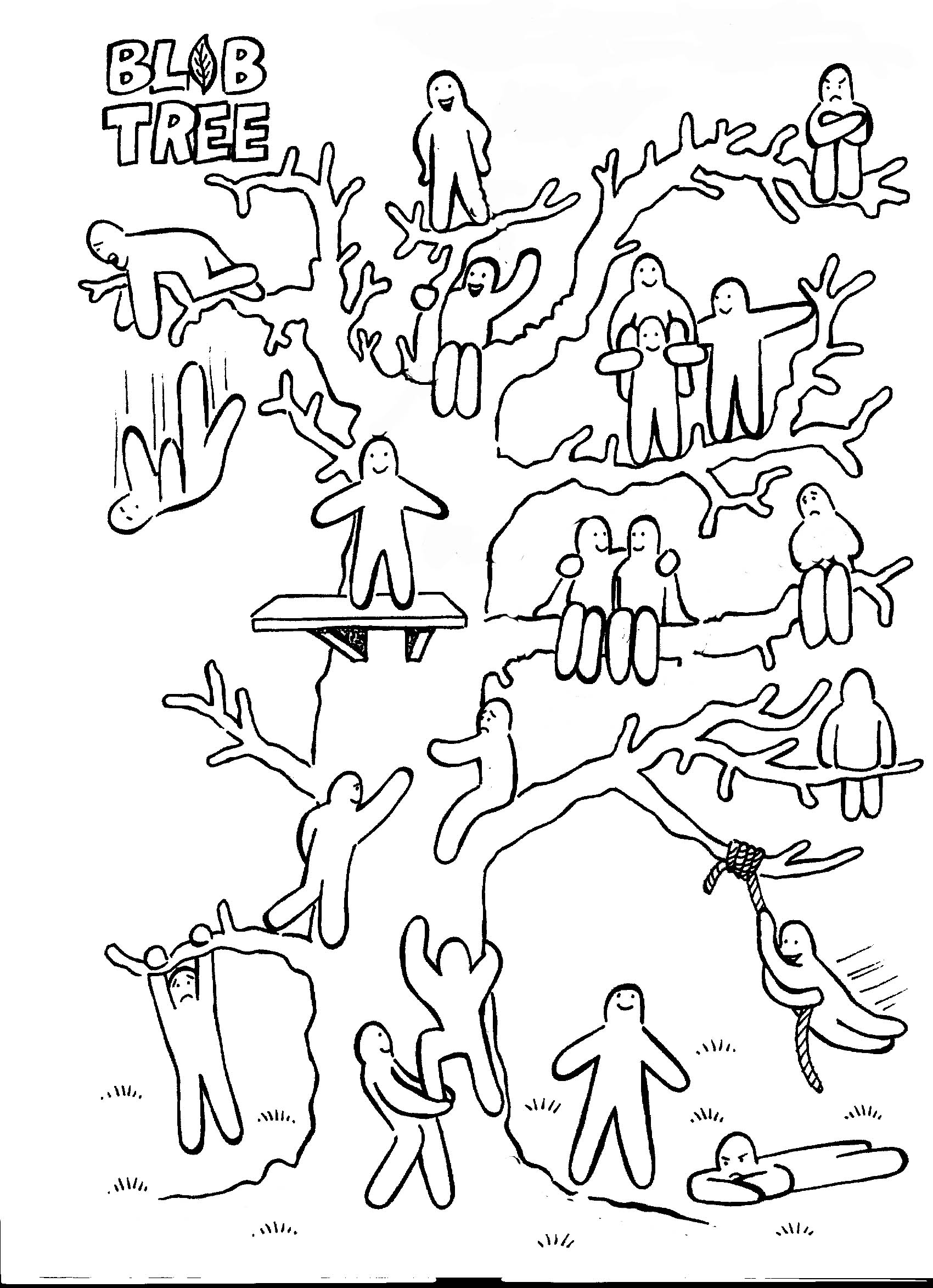 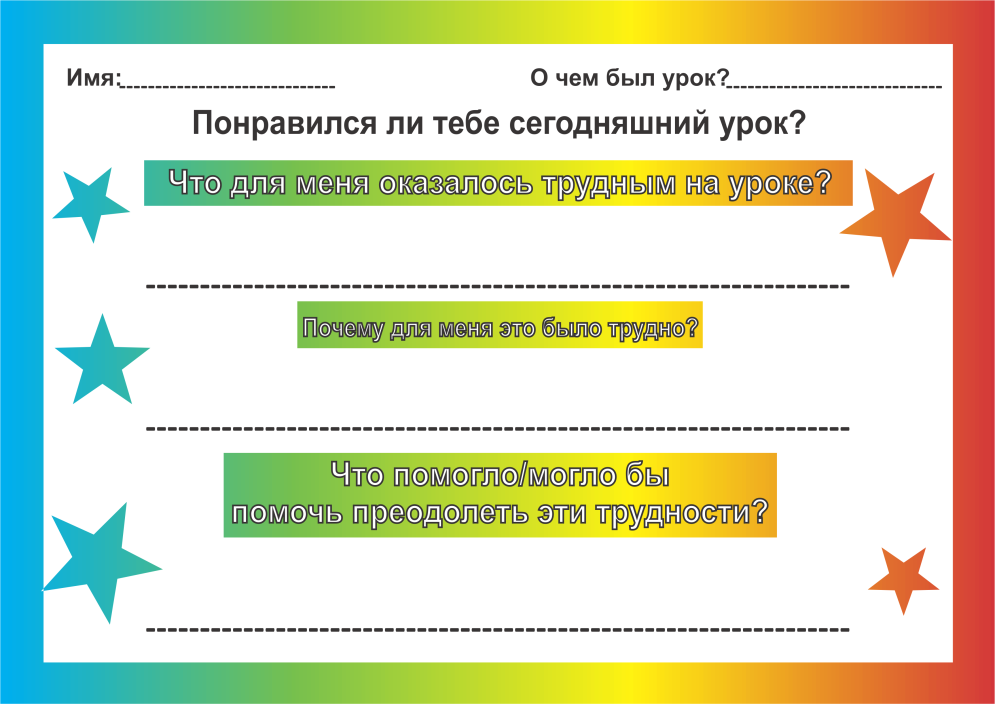 ДАЛЕЕ
МЕНЮ
Использованная литература
Конструктор уроков Щеглова С.  (по Гину А. ) совместно с зав. кабинетом ИПК ПРО ВКО и программист ИПК ПРО ВКО - Дёмин Ю.В. , 2006 год
http://www.thinkinghistory.co.uk/ActivityModel/ActModHotSeat.html 
 http://drscavanaugh.org/discussion/inclass/discussion_formats.htm 
http://www.circle-time.co.uk/site/home
http://www.english-teaching.co.uk/learninglearning/valuecontinuumpg.pdf 
www.intel.com/education/visualranking
http://www.sapere.org.uk/
http://www.brainboxx.co.uk/a3_aspects/pages/TALKrainbow.htm
http://www.xpday.org/session_formats/goldfish_bowl
 http://drscavanaugh.org/discussion/inclass/discussion_formats.htm
http://www.ltscotland.org.uk/glossary/l/listeningtriads.asp?strReferringChannel=learningaboutlearning
http://www.teachingenglish.org.uk/language-assistant/primary-tips/working-pairs-groups 
http://www.lgec.org.uk/LagaNews/jun04tool.pdf
http://www.eazhull.org.uk/nlc/think,_pair,_share.htm
http://www.at-ristol.co.uk/cz/teachers/Debate%20formats.doc
Использованная литература
http://www.sch2000.ru/ - Центр системно-деятельностной педагогики «Школа 2000…».
http://netedu.ru/ - Портал "Сетевое образование. Экспертиза. Учебники".
https://sites.google.com/site/konstruktoruroka/home - Цифровой конструктор урока (разработчик Селихова Татьяна Юрьевна.)
http://www.openlesson.ru/  -  ОТКРЫТЫЙ УРОК: www.openlesson.ru  - о режиссуре нескучных уроков в современной школе, премудростях социо-игрового стиля обучения и деловых подсказках в таблице-бабочке для профессионалов (как молодых, так и уже умудрёных педагогическим опытом)
http://festival.1september.ru/articles/subjects/1 -  Фестиваль педагогических идей «Открытый урок».
Электронное периодическое издание «Эффективные образовательные технологии». Выпуск 1. 2008 г. Главный редактор, д.п.н. профессор Гузеев В.В Дистанционные технологии и обучение
Е.В.Андреева, С.В.Лелюх, Т.А.Сидорчук, Н.А.Яковлева. Творческие задания Золотого ключика. / http://www.trizminsk.org/e/prs/233021.htm
Гин А.А. Приемы педагогической техники: Свобода выбора. Открытость. Деятельность. Обратная связь. Идеальность: Пособие для учителя. 3-е изд., - М.: Вита-Пресс, 2001.
Источник: Загашев И.О., Заир-Бек С.И. Критическое мышление. Критическое мышление: технология развития. – СПб: Альянс-Дельта, 2003. 
Е.В.Андреева, С.В.Лелюх, Т.А.Сидорчук, Н.А.Яковлева. Творческие задания Золотого ключика. / http://www.trizminsk.org/e/prs/233021.htm
Летние школы НооГен: образовательный экстрим. -М.: Эврика, 2005.- 240 с.